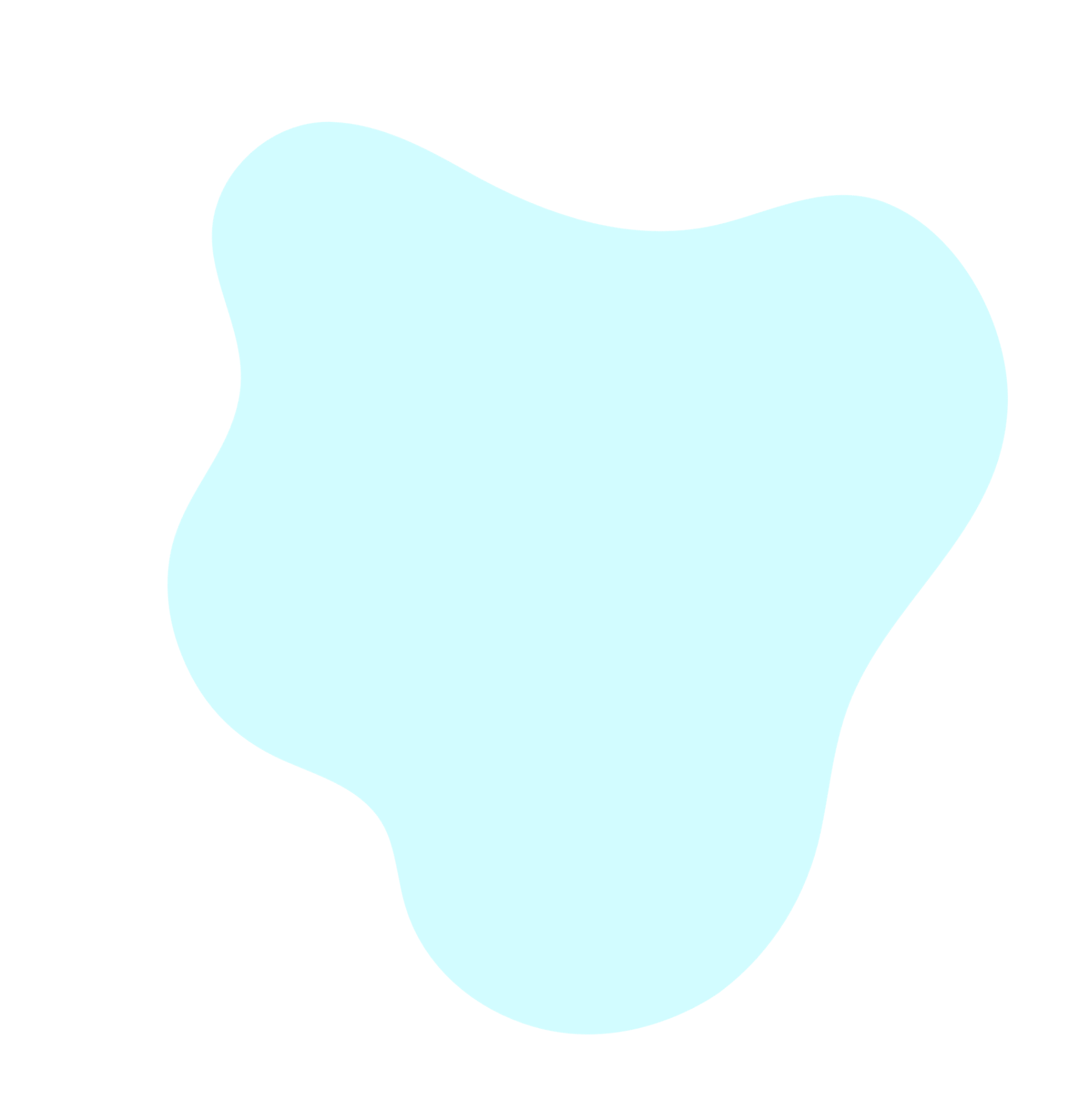 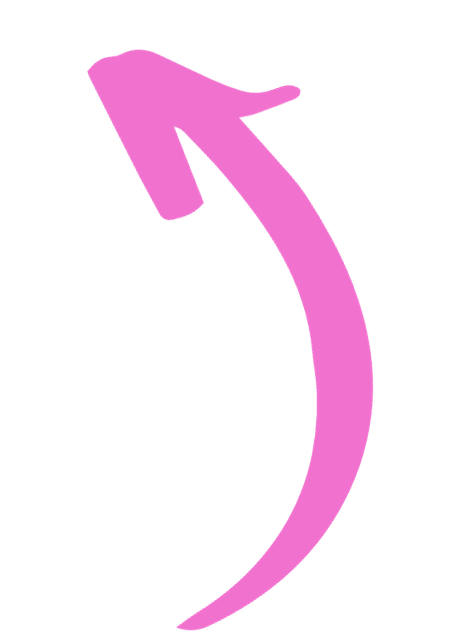 Company Profile
Talent Acquisition Recruiting Services
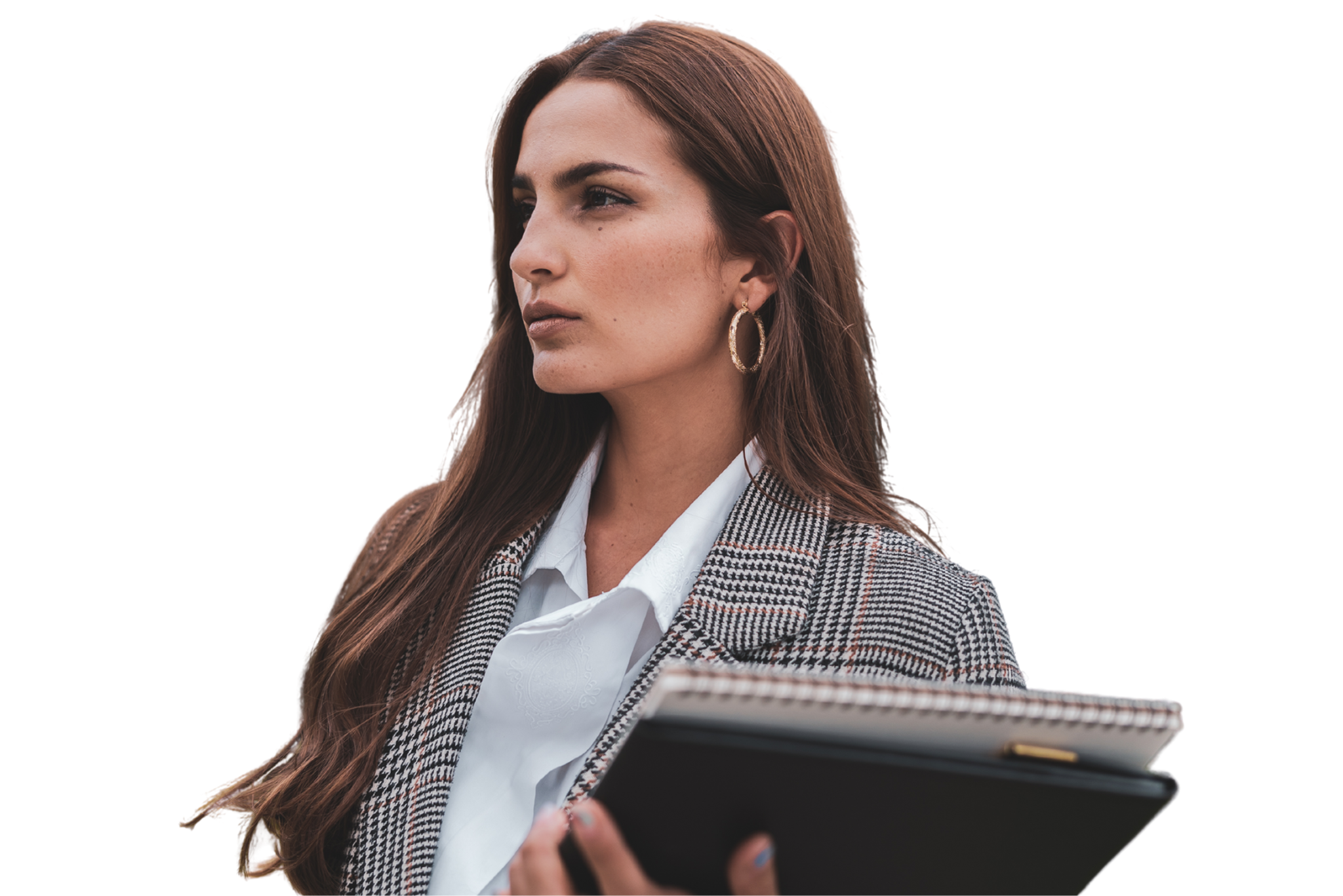 &
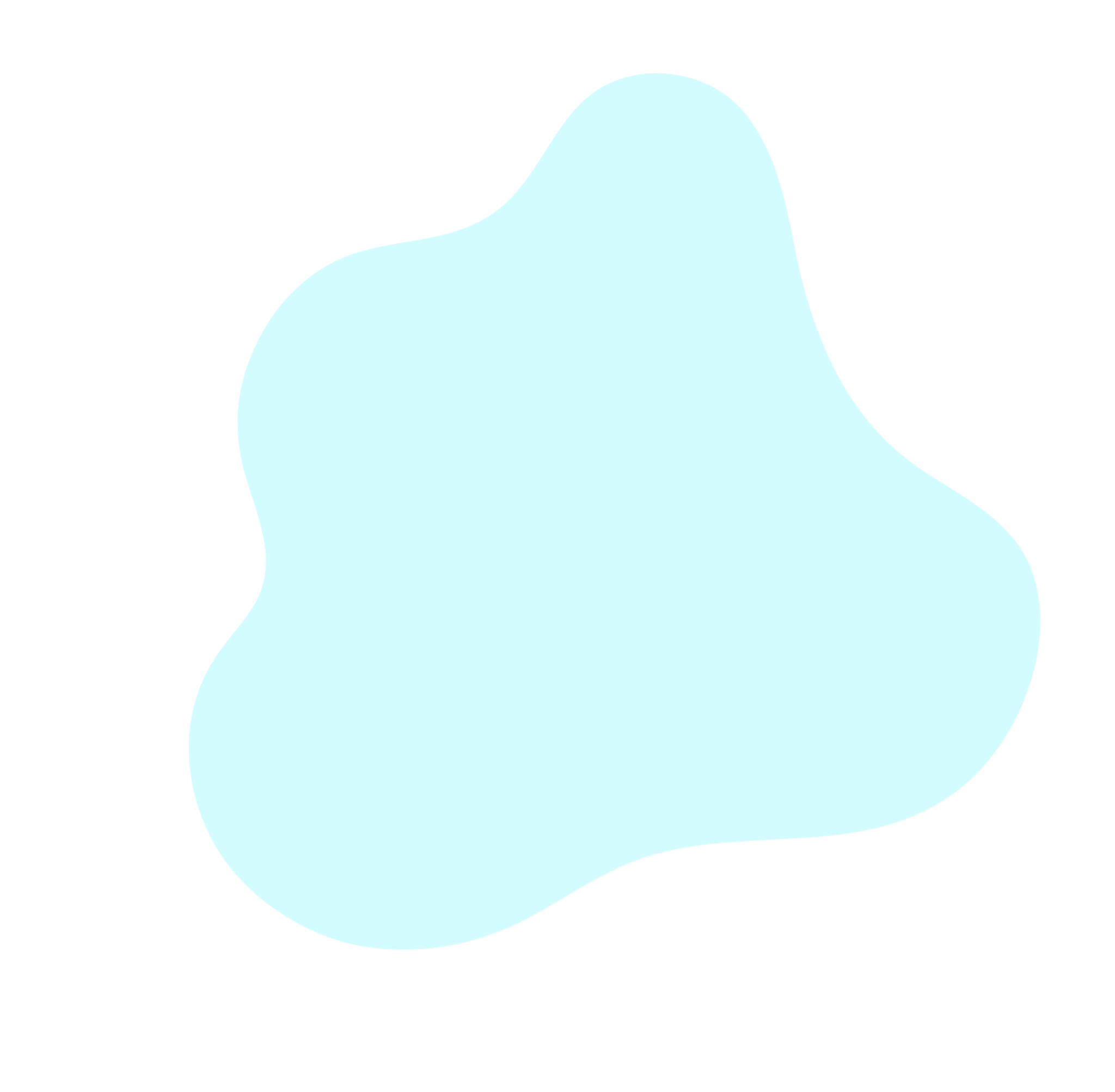 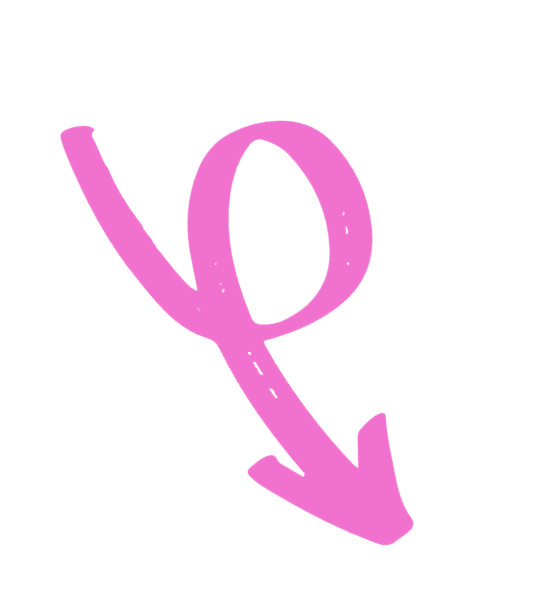 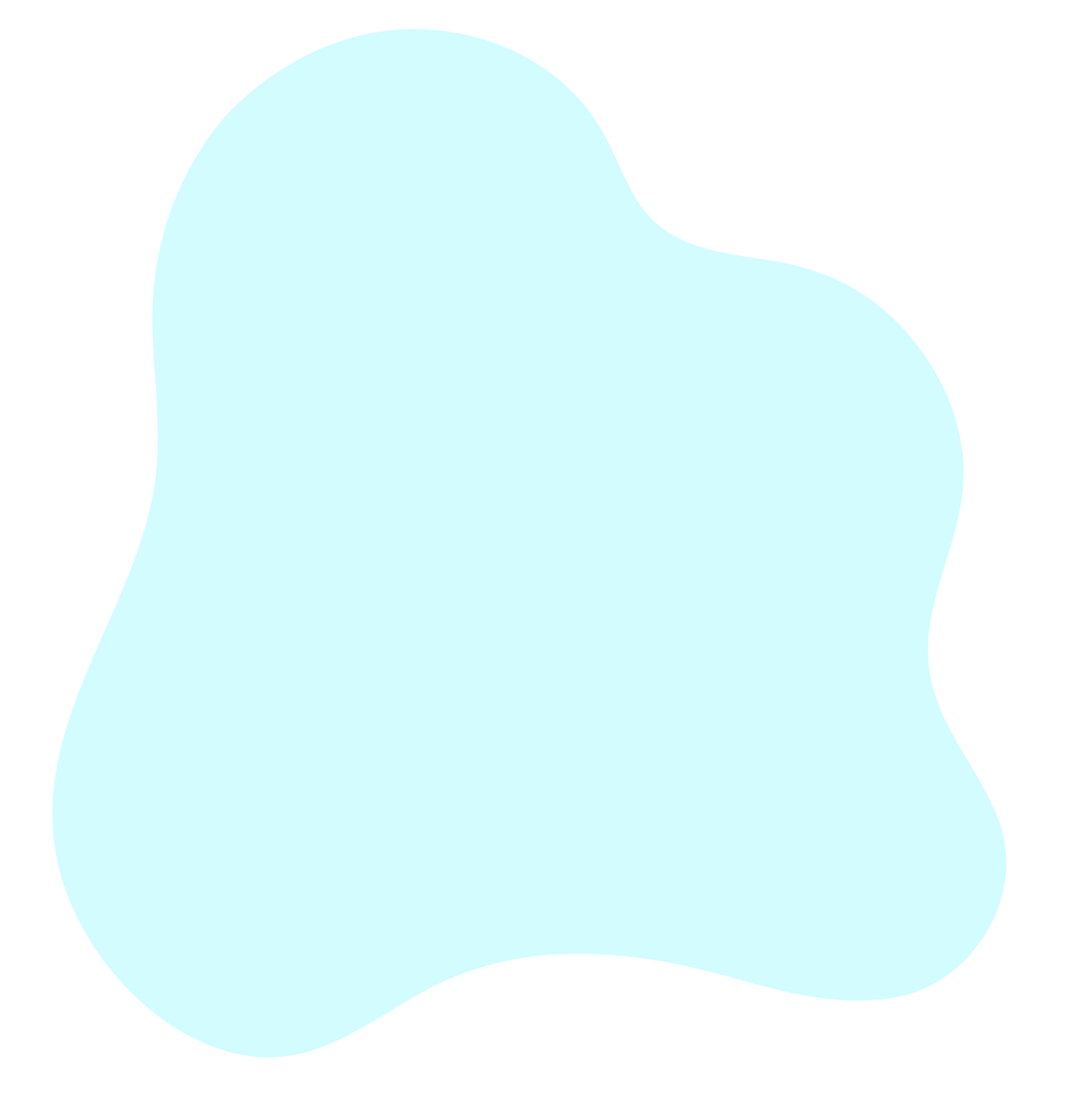 Table Of Contents
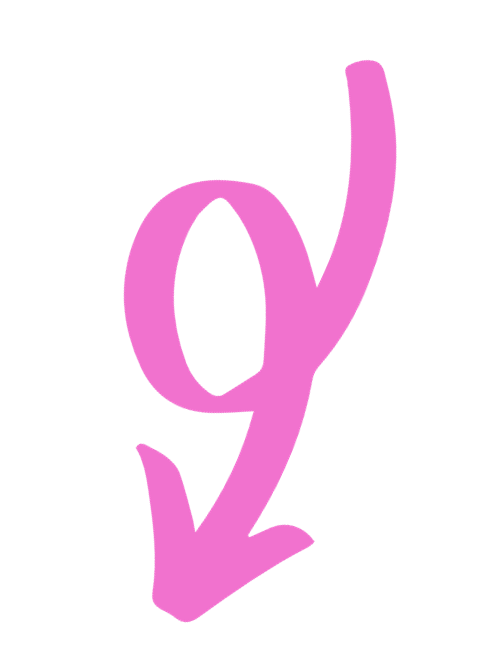 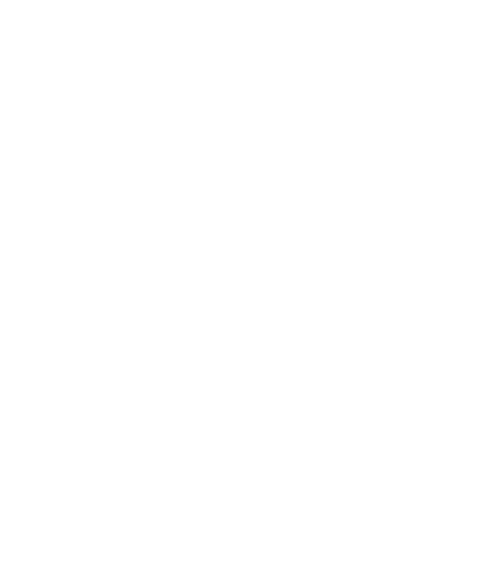 1
2
3
Introduction
Our Projects
About Us
Elaborate on what you want to discuss.
Elaborate on what you want to discuss.
Elaborate on what you want to discuss.
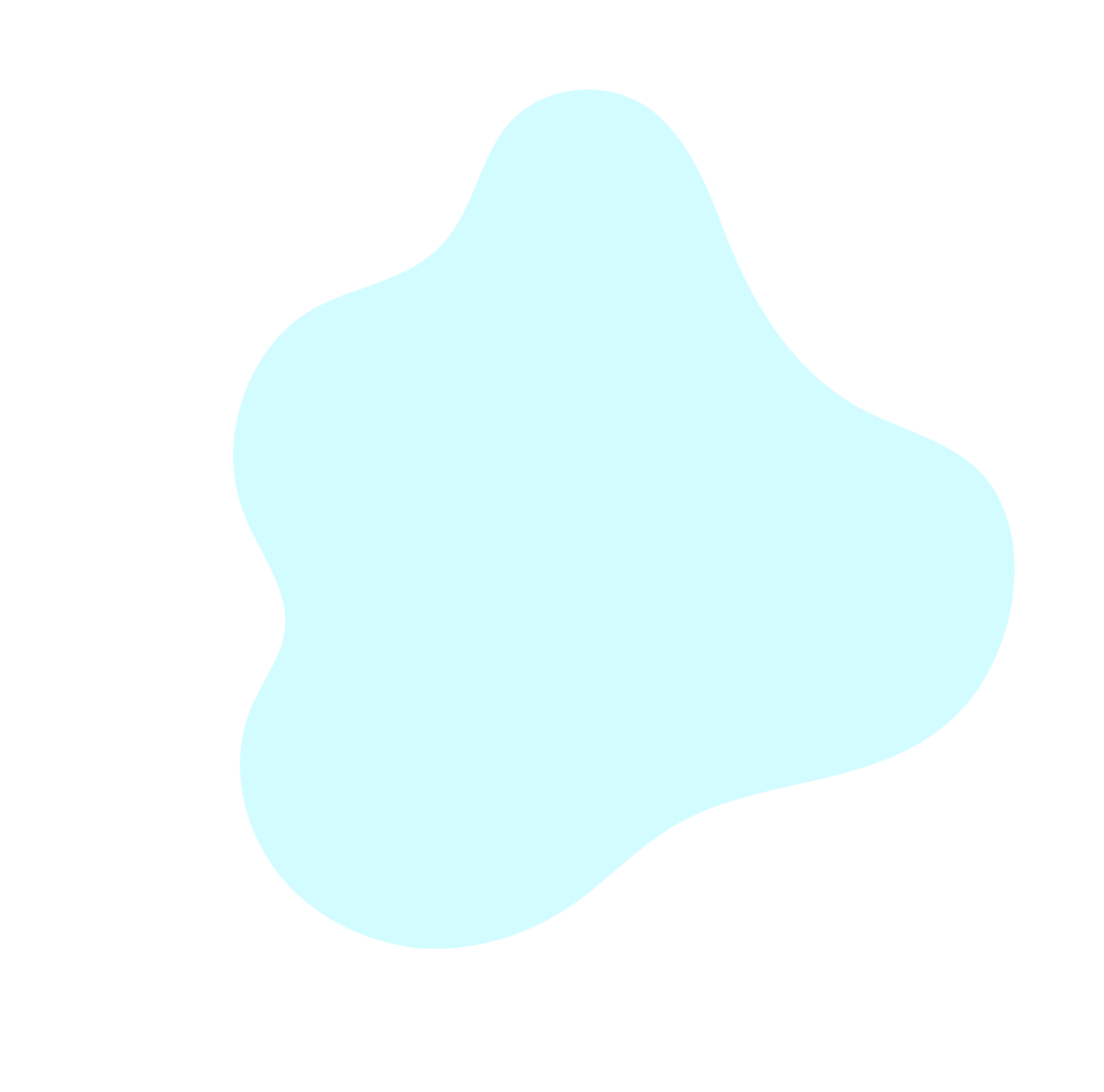 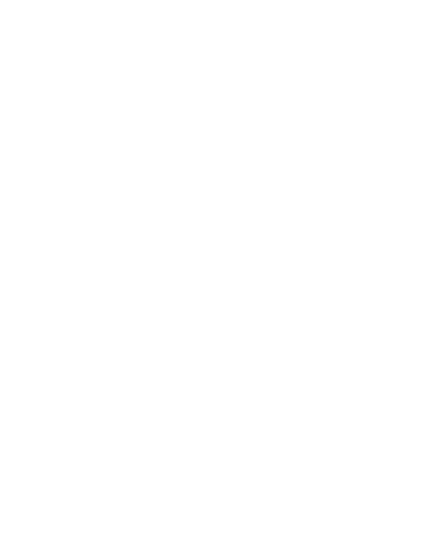 Introduction
Elaborate on what you want to discuss.
1
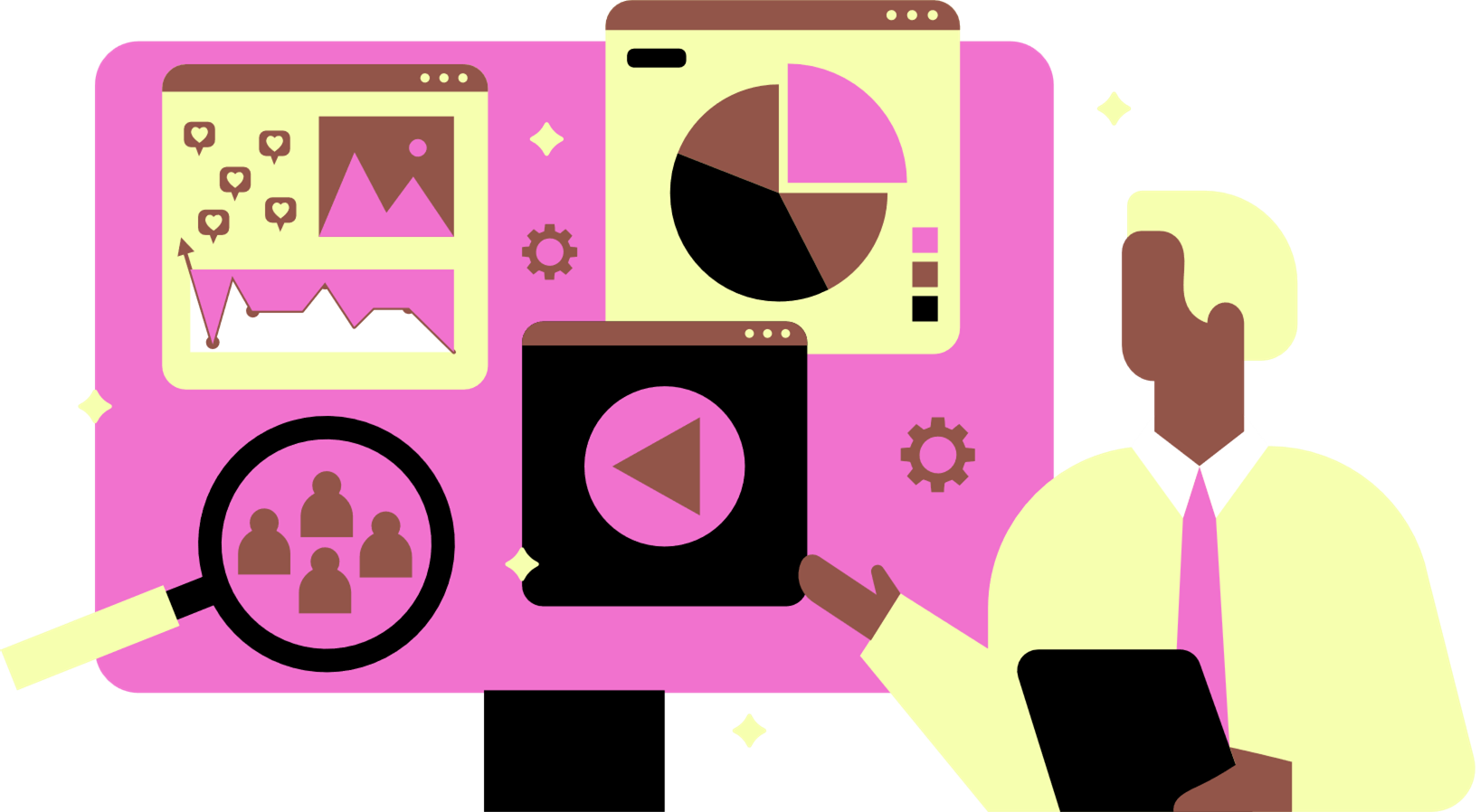 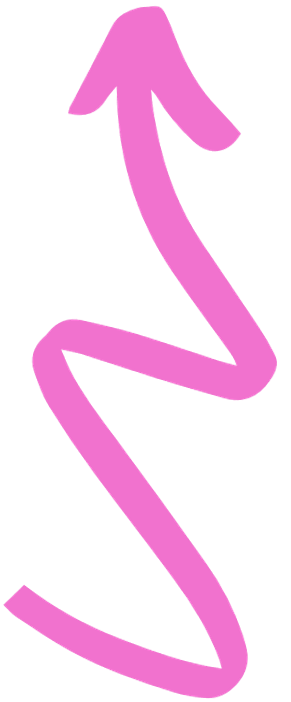 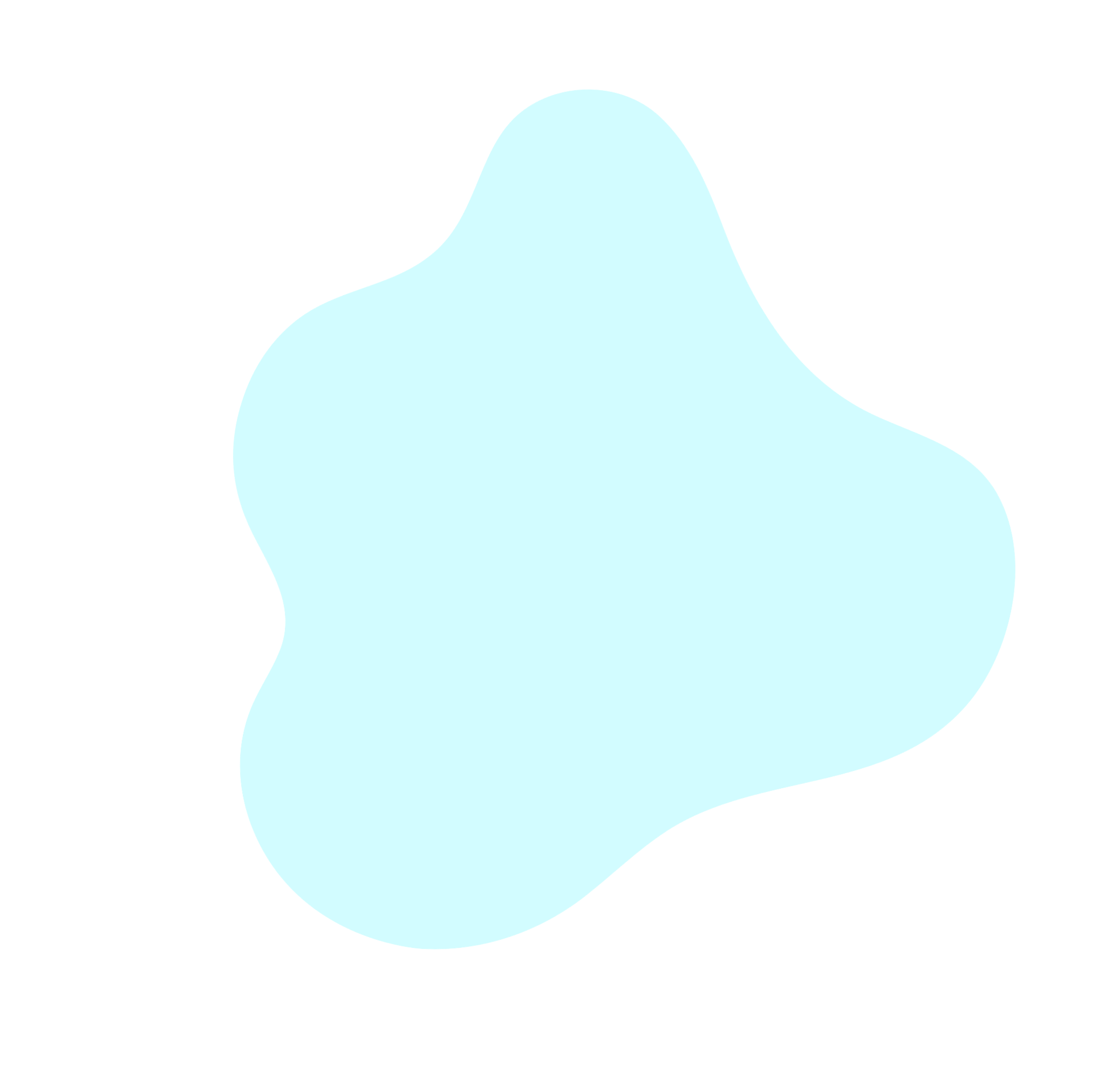 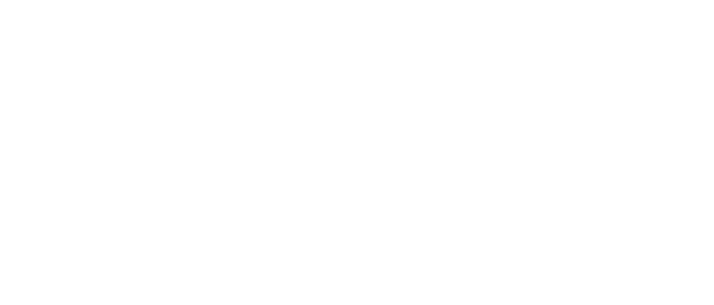 Welcome To Presentation
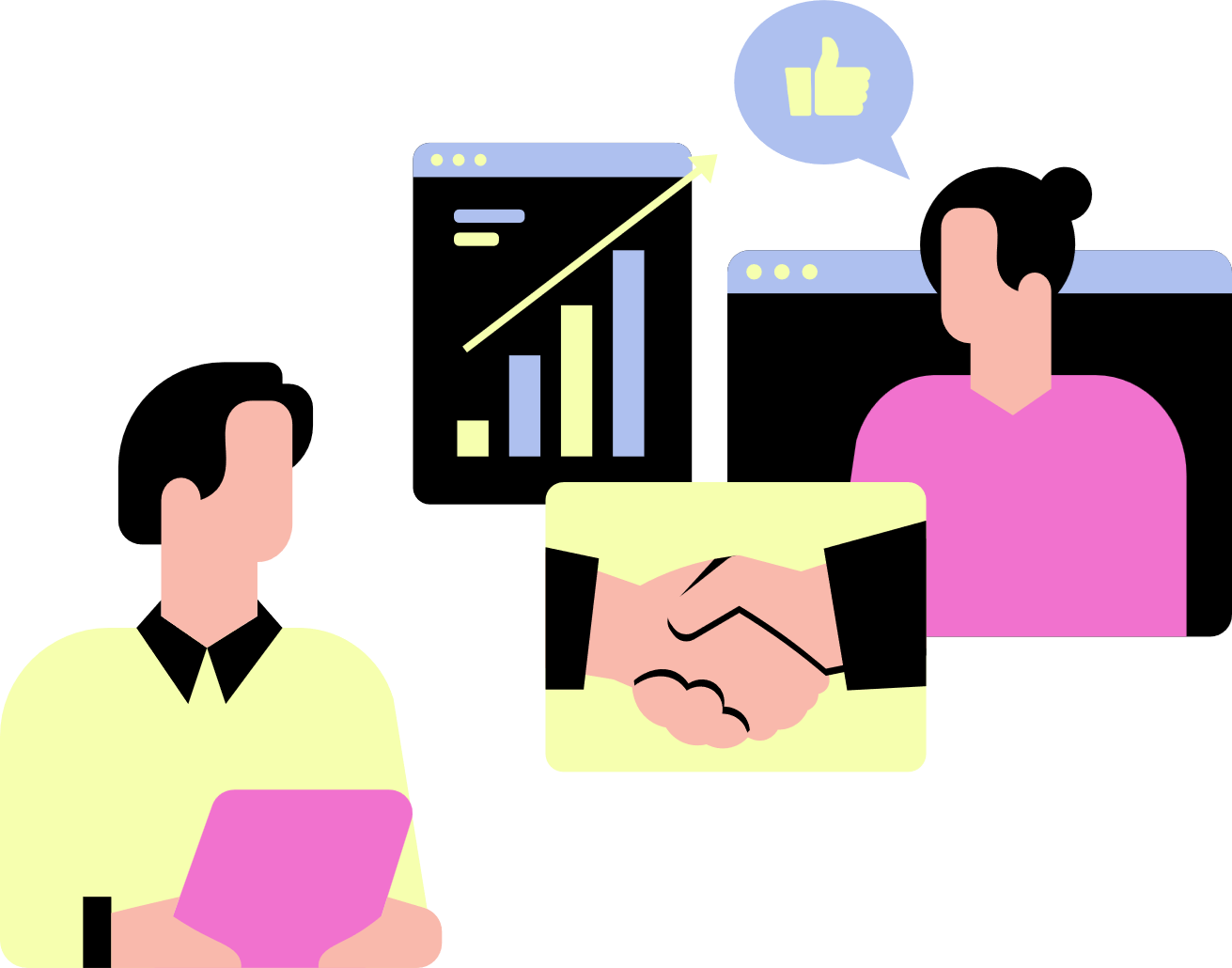 I'm Rain, and I'll be sharing with you my beautiful ideas.
Follow me at @reallygreatsite to learn more.
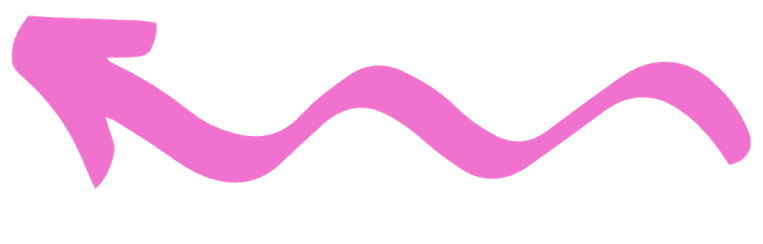 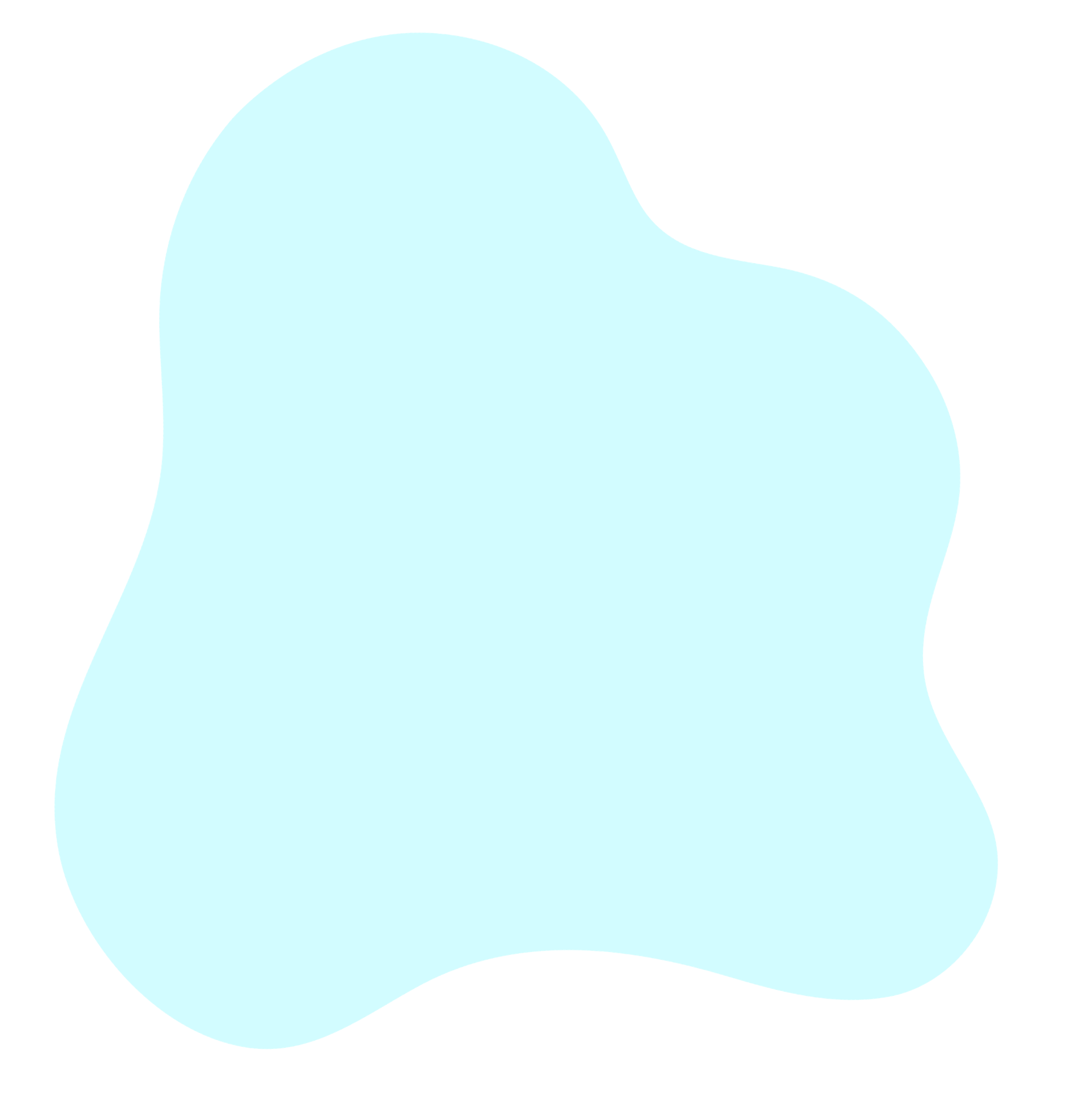 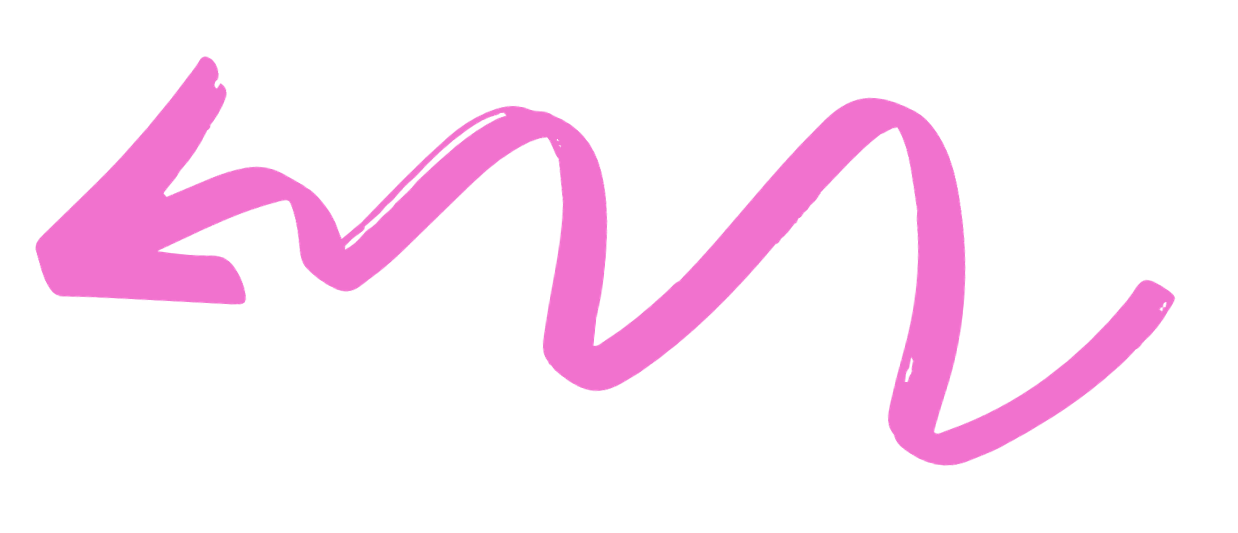 Our Company
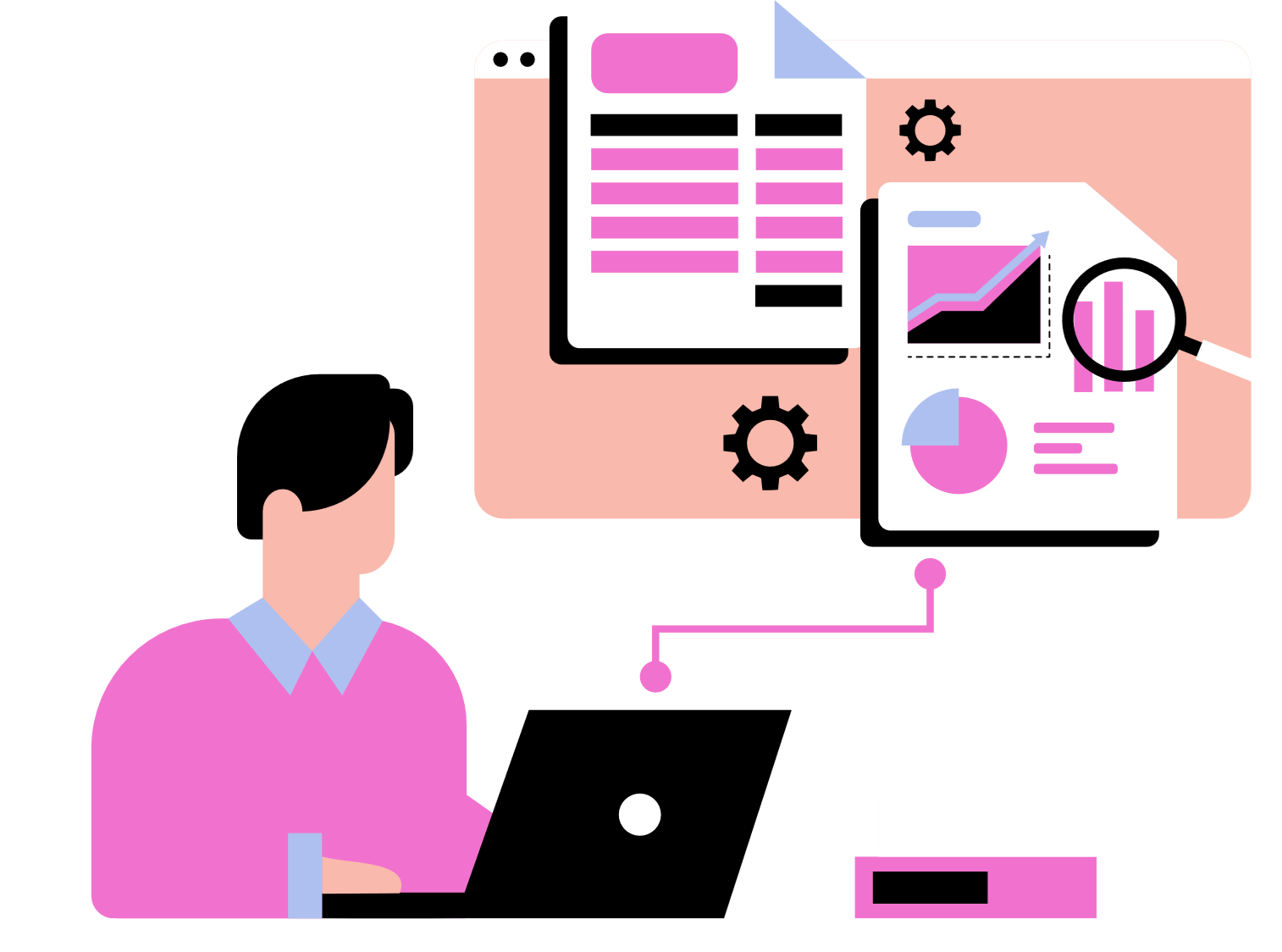 Who we are?
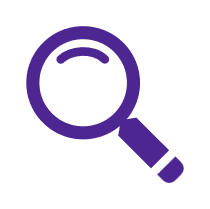 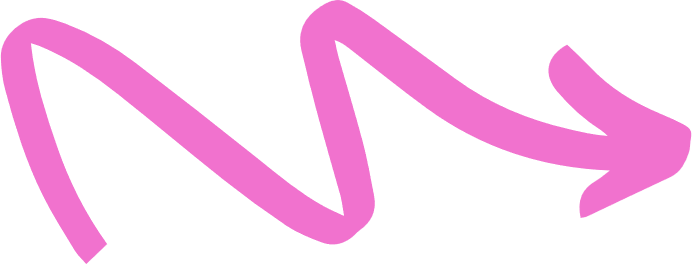 Briefly elaborate on what you want to discuss.
What we do?
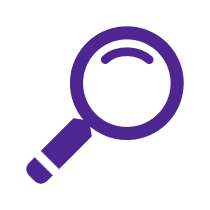 Briefly elaborate on what you want to discuss.
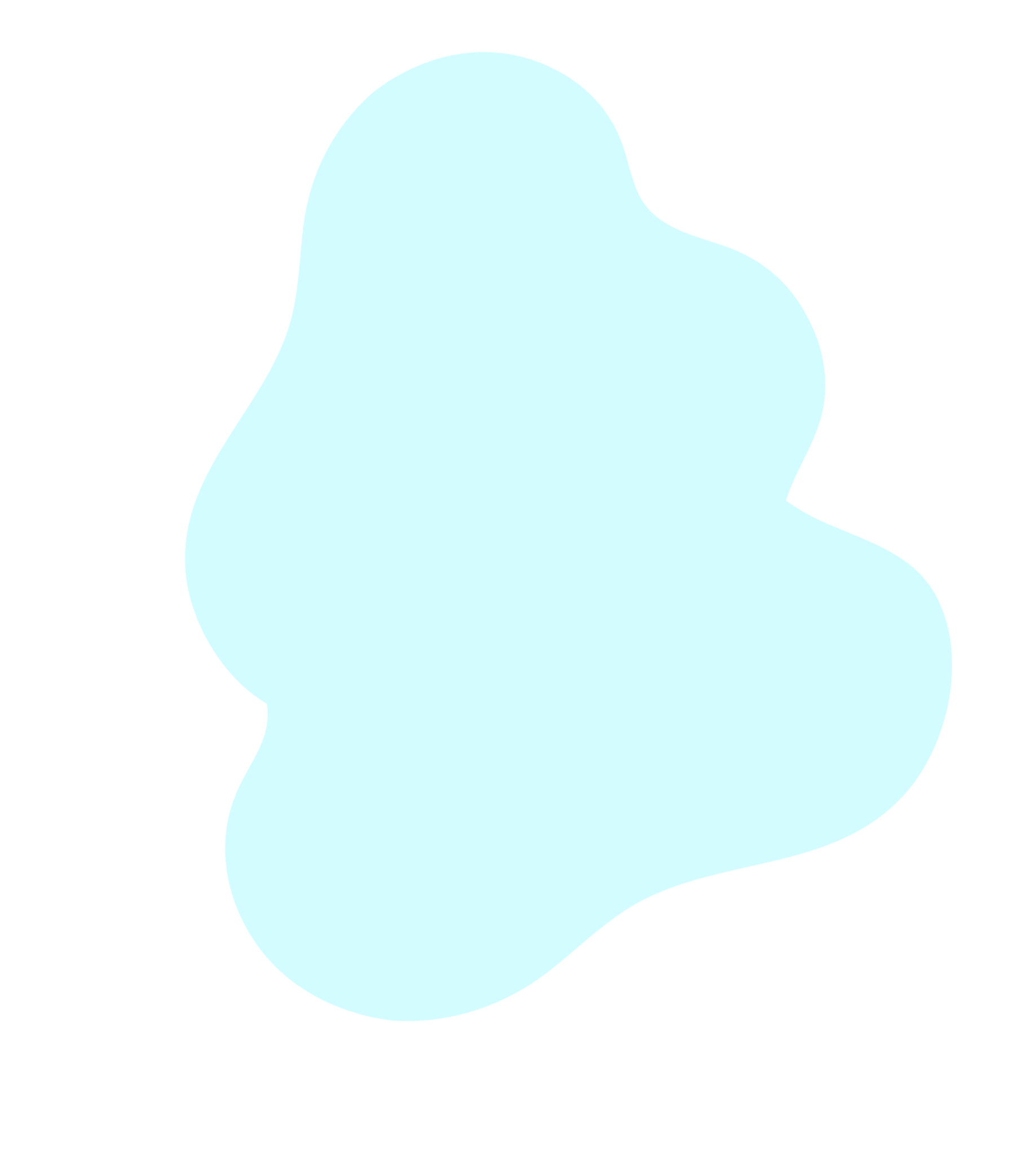 Our Mission And Vision
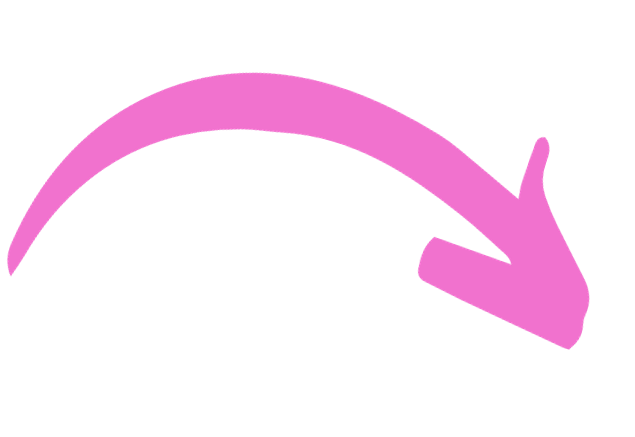 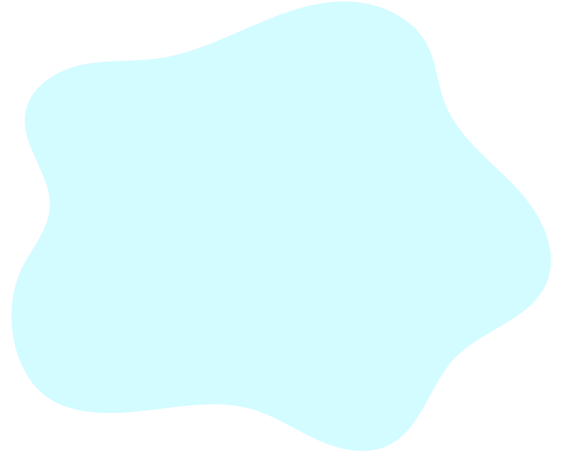 Mission
Enter your grand vision statement! Enter your grand vision statement! Enter your grand vision statement!
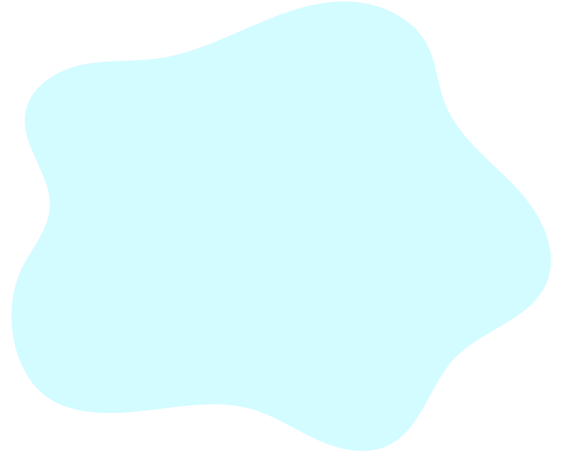 Vision
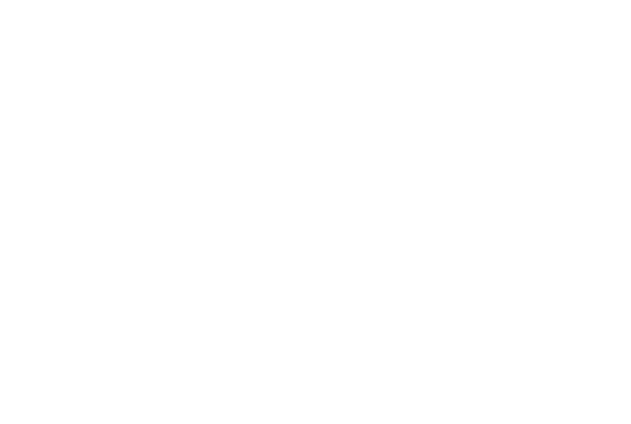 Enter your grand vision statement! Enter your grand vision statement! Enter your grand vision statement!
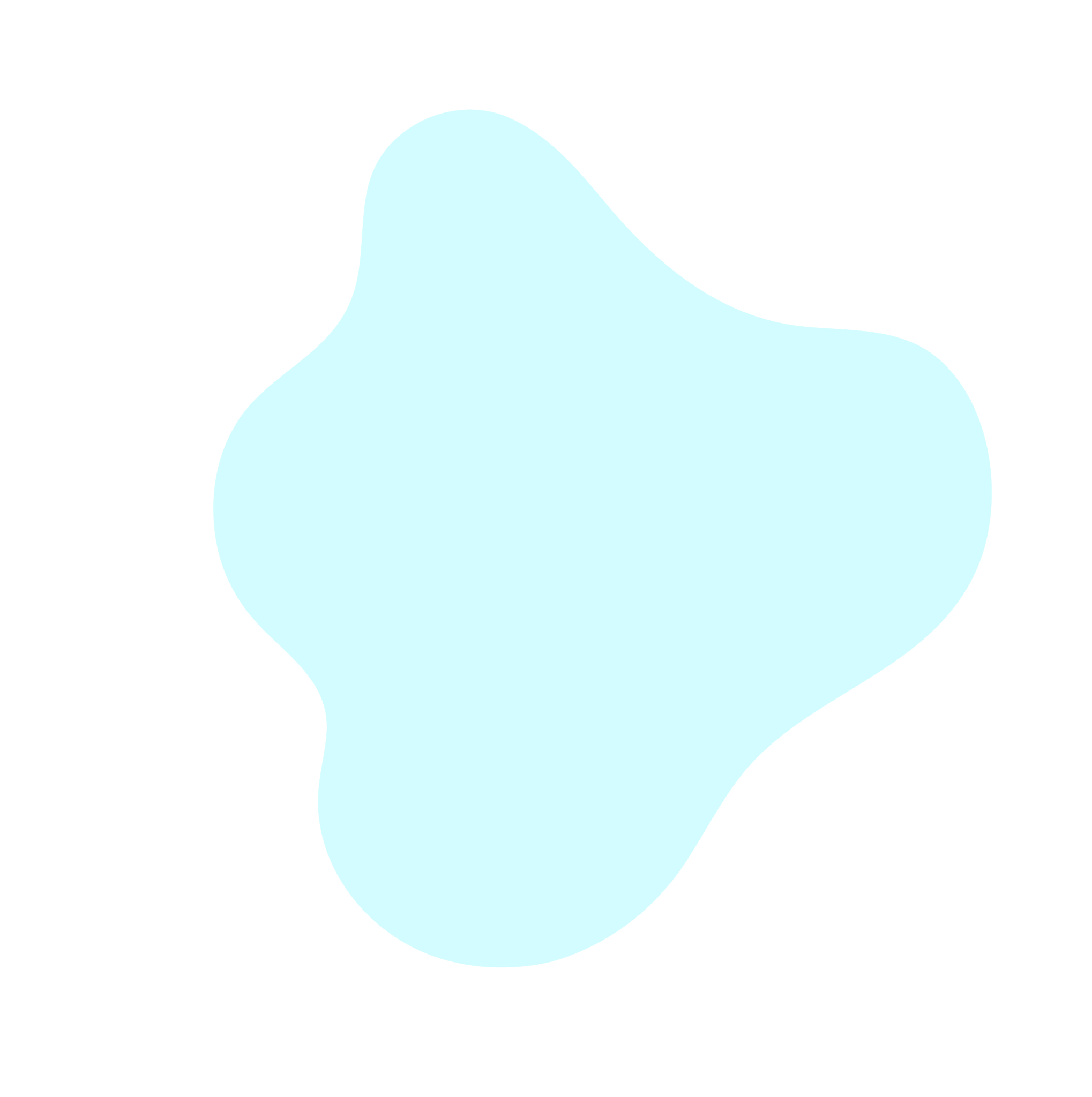 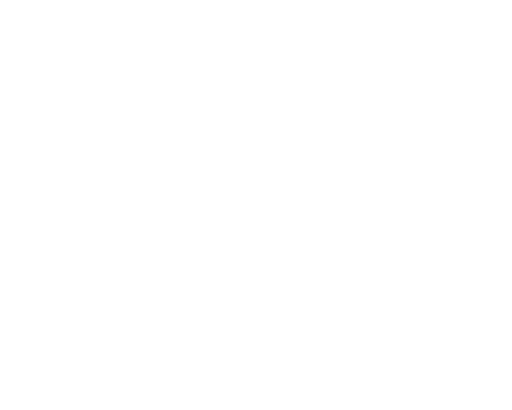 Our Projects
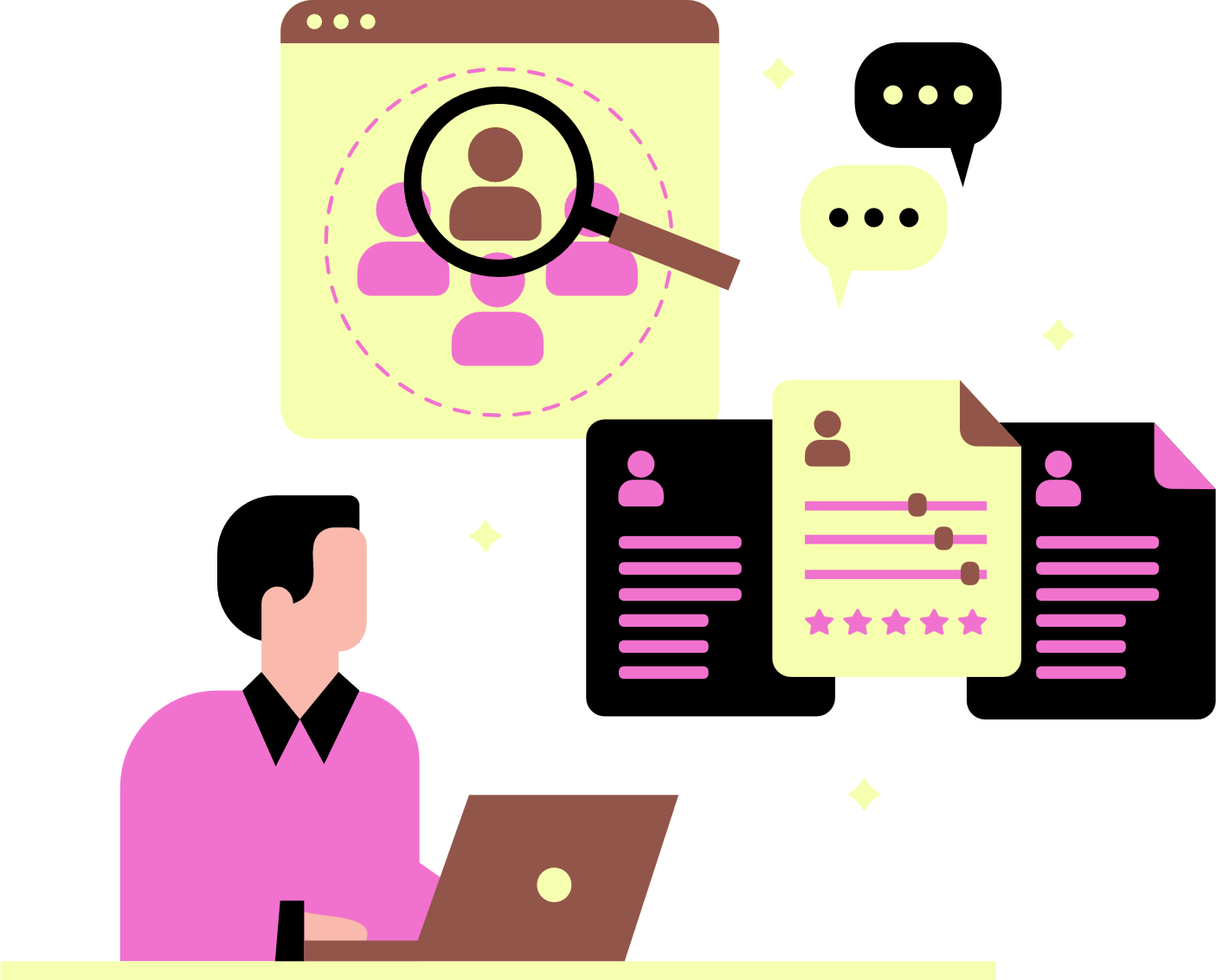 2
Elaborate on what you want to discuss.
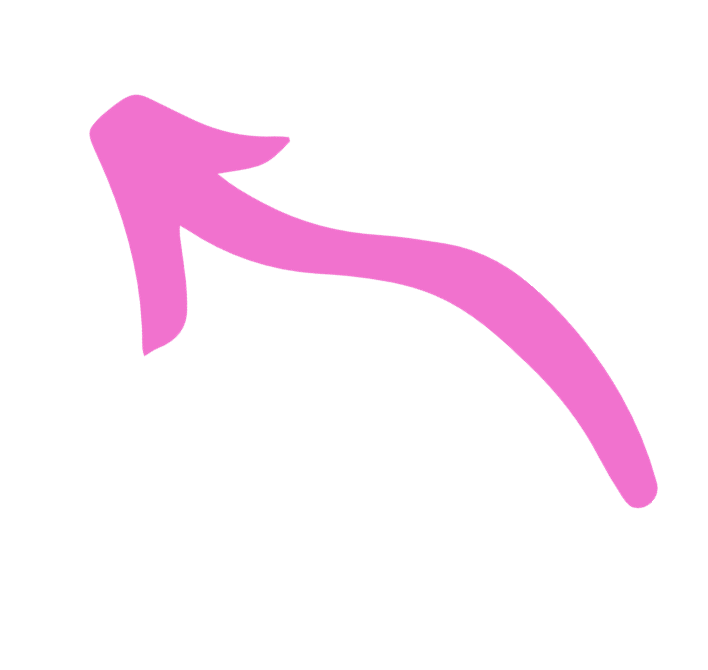 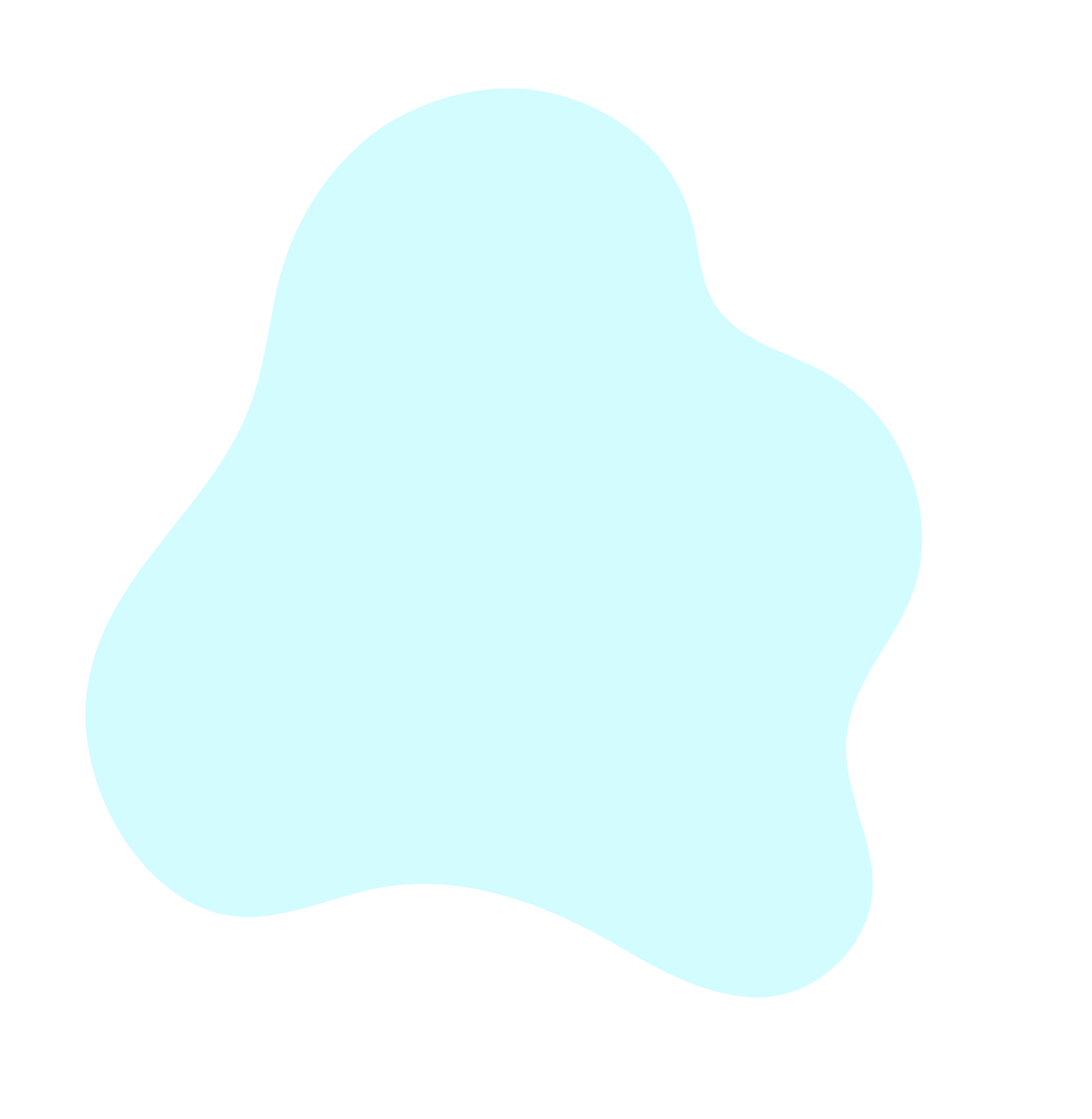 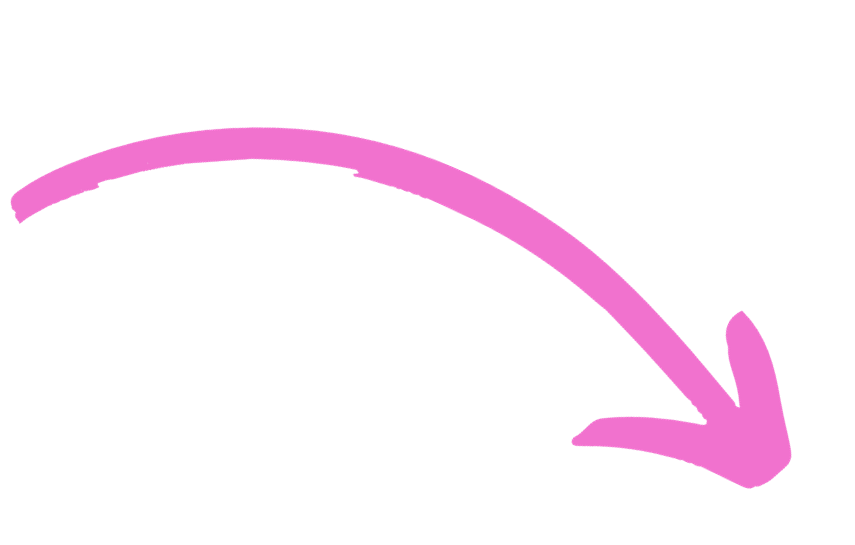 Here Are Four Important Ideas
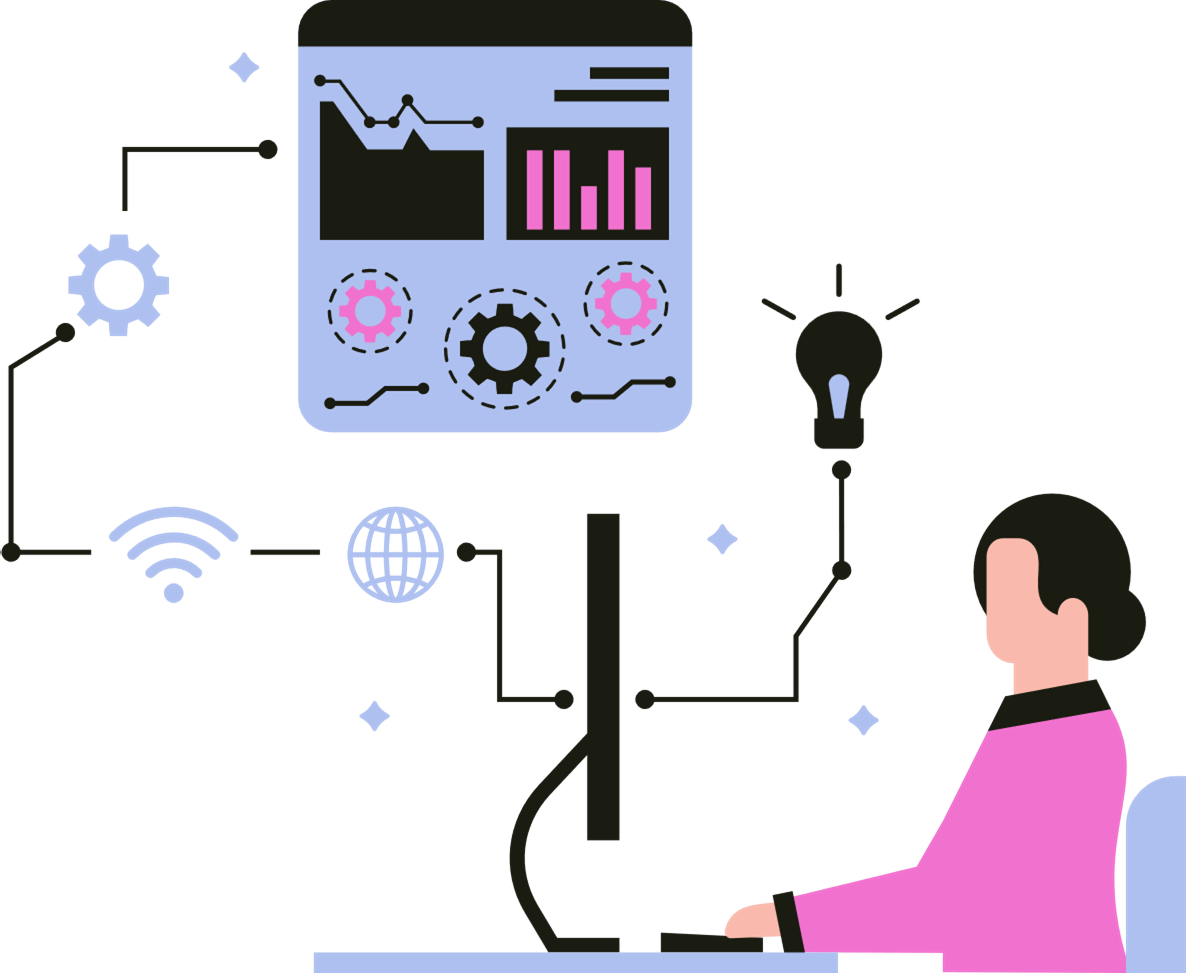 One
Two
Elaborate on what you want to discuss.
Elaborate on what you want to discuss.
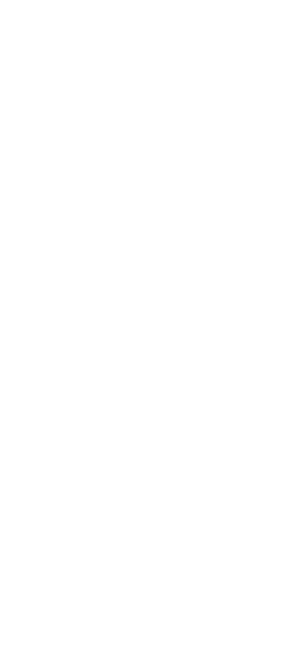 Three
Four
Elaborate on what you want to discuss.
Elaborate on what you want to discuss.
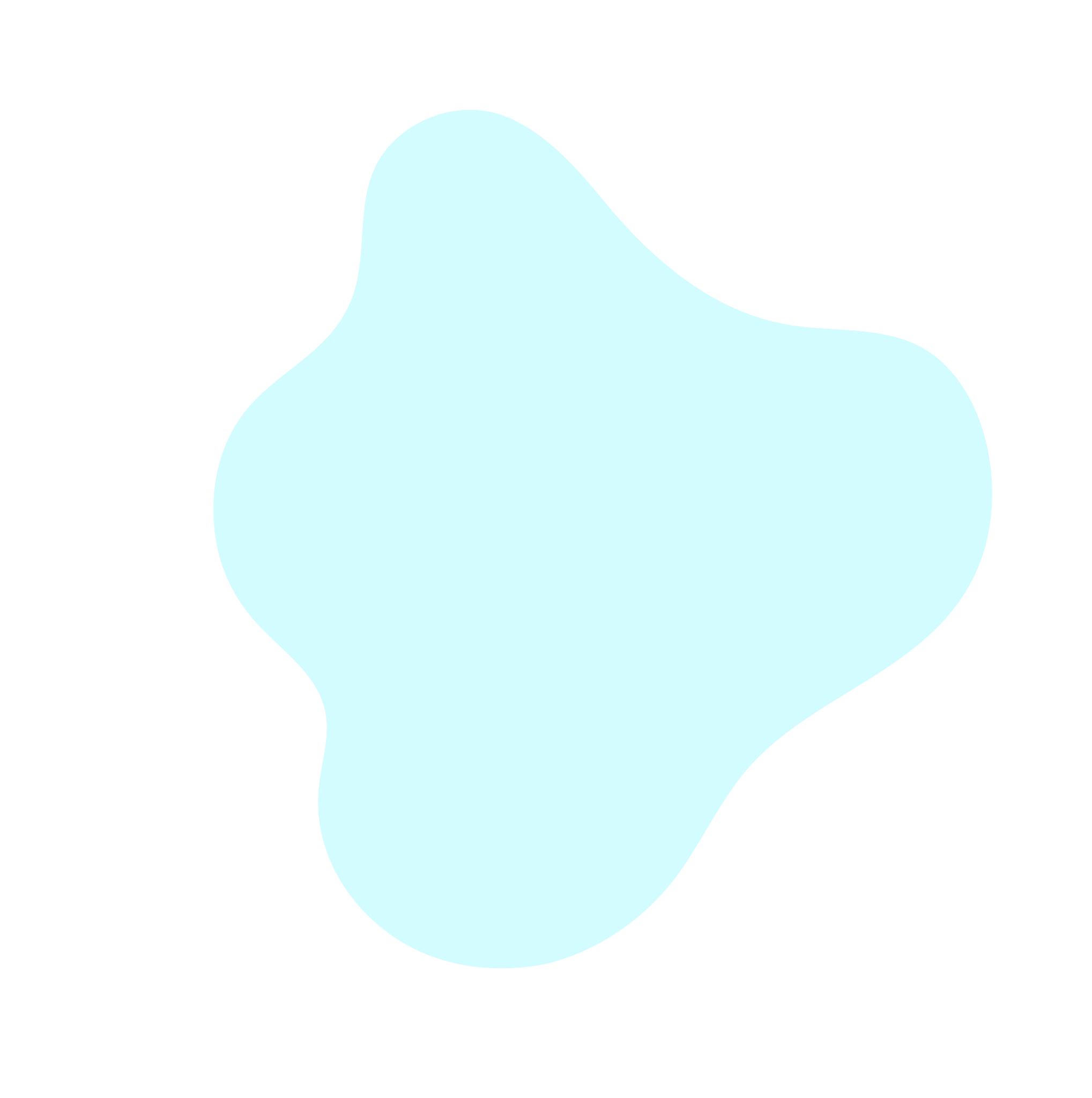 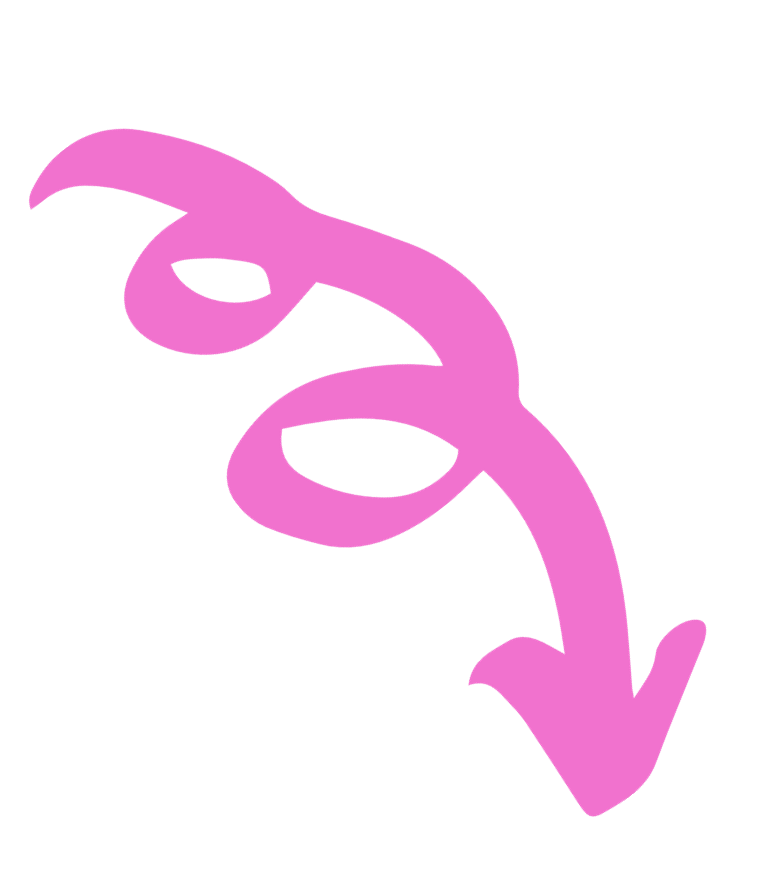 Gallery
What can you say about your projects? Share it here!
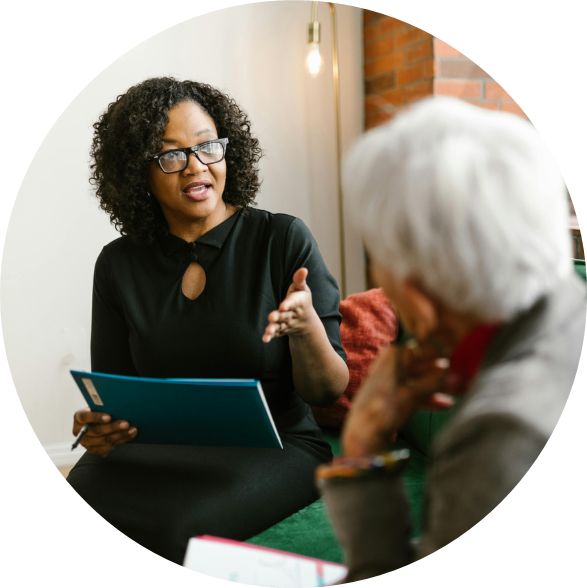 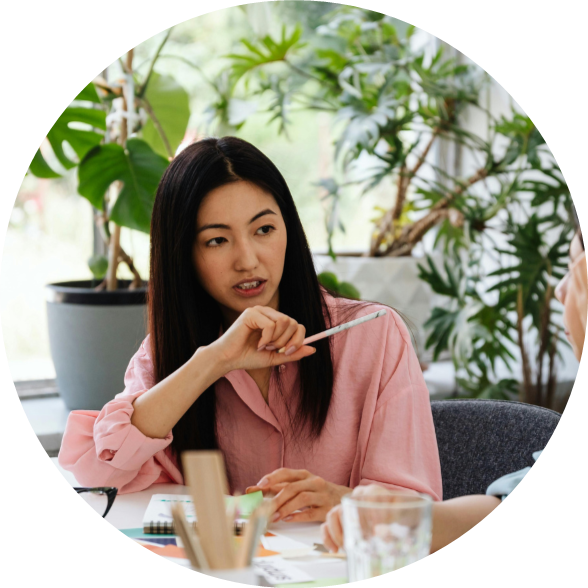 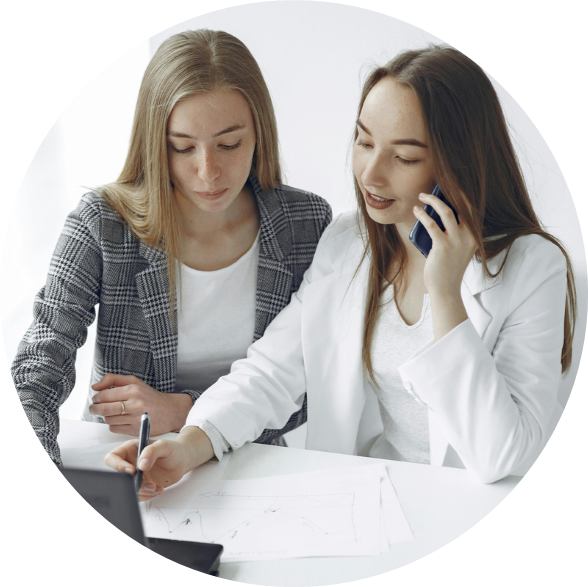 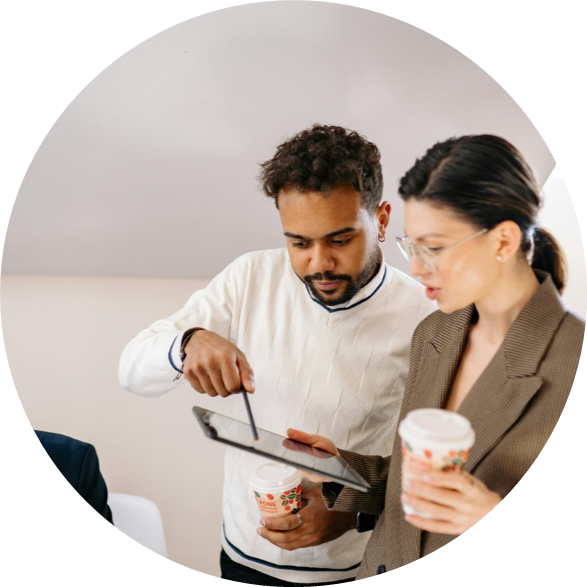 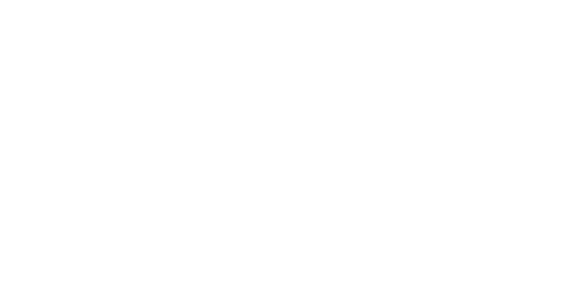 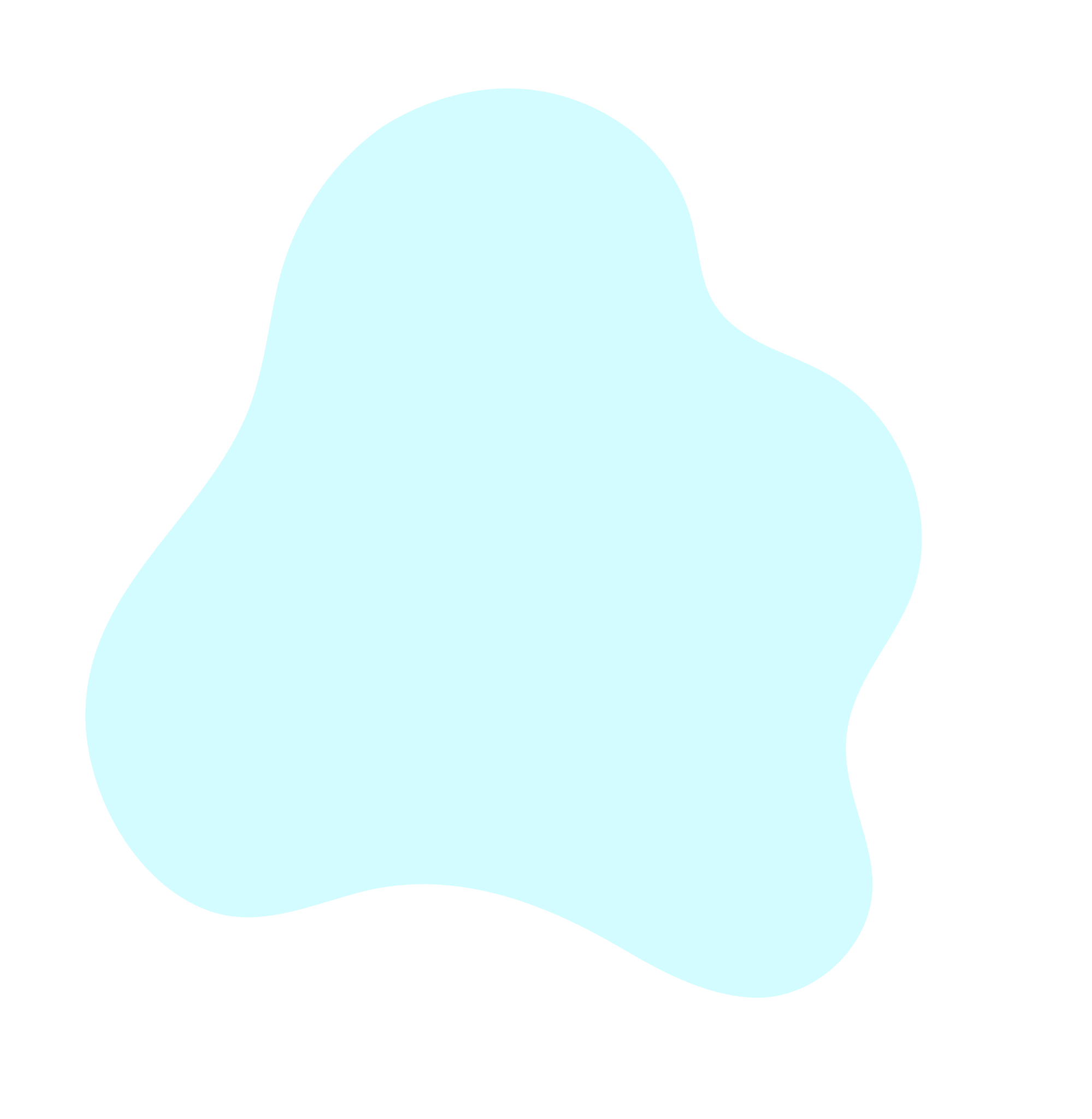 Let's Use Some Percent
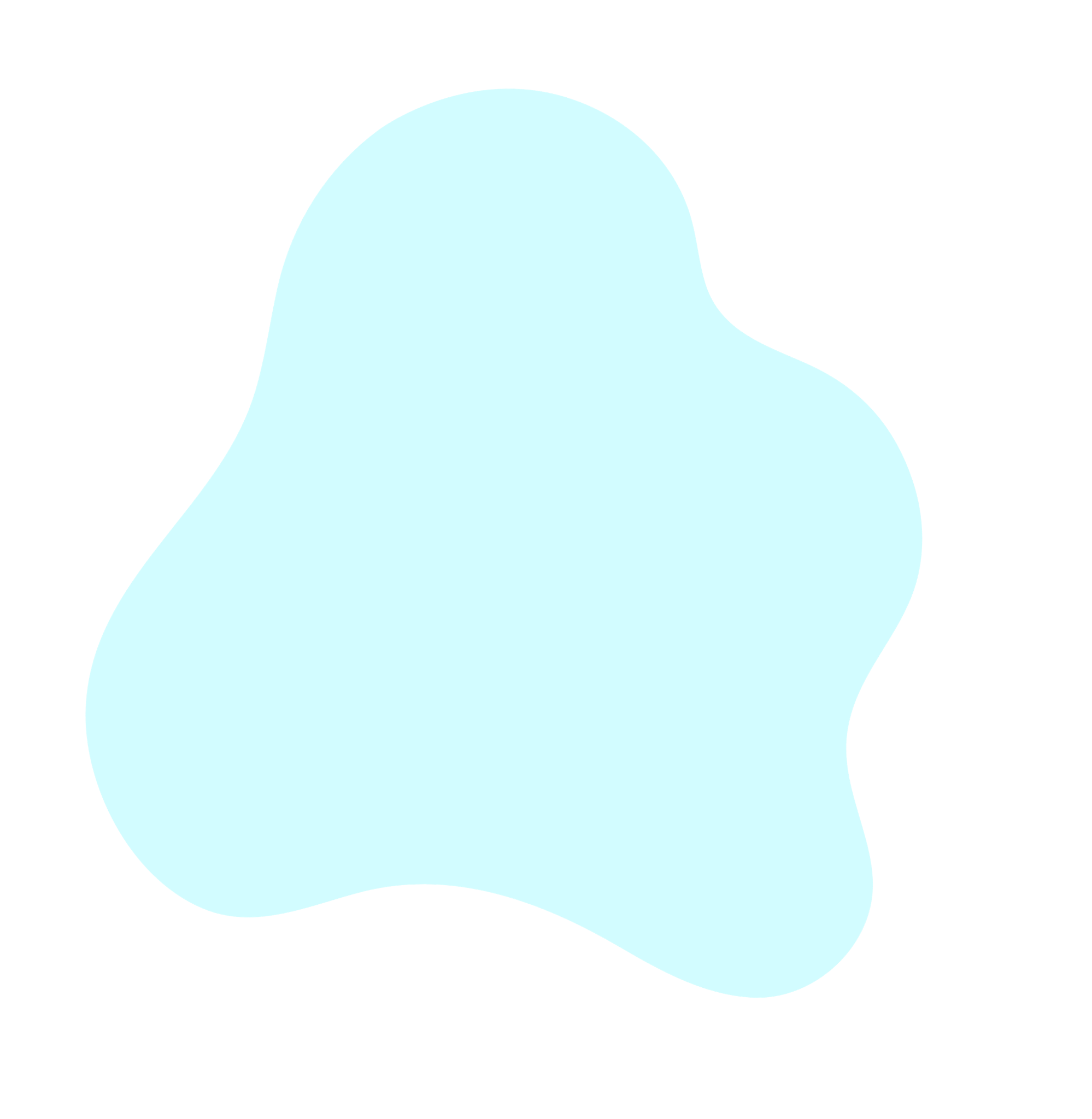 Elaborate on the featured statistic
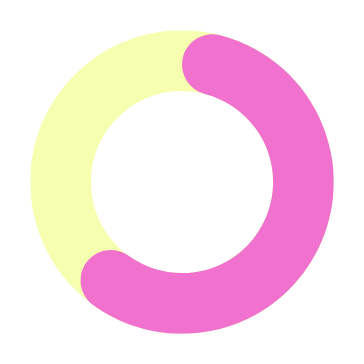 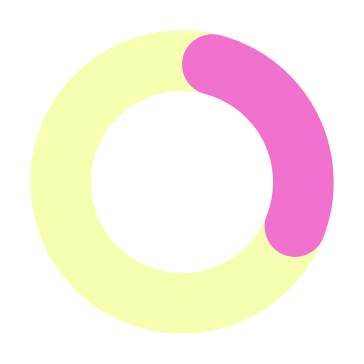 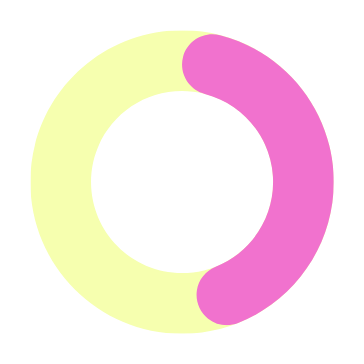 Elaborate on the featured statistic.
Elaborate on the featured statistic.
Elaborate on the featured statistic.
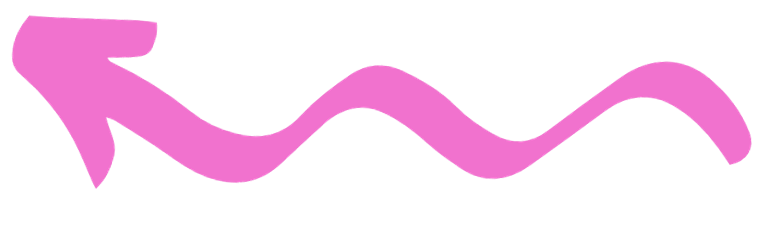 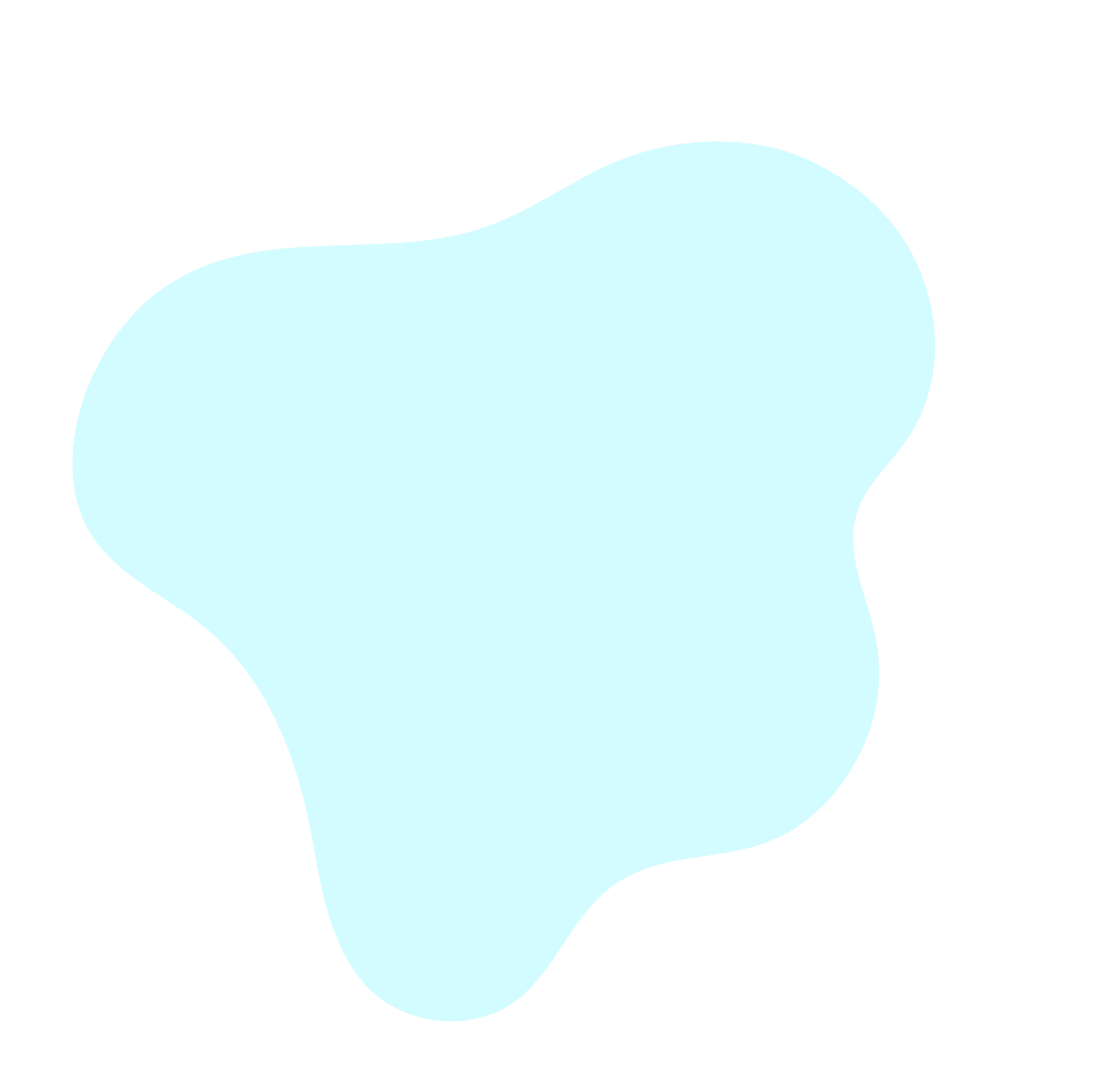 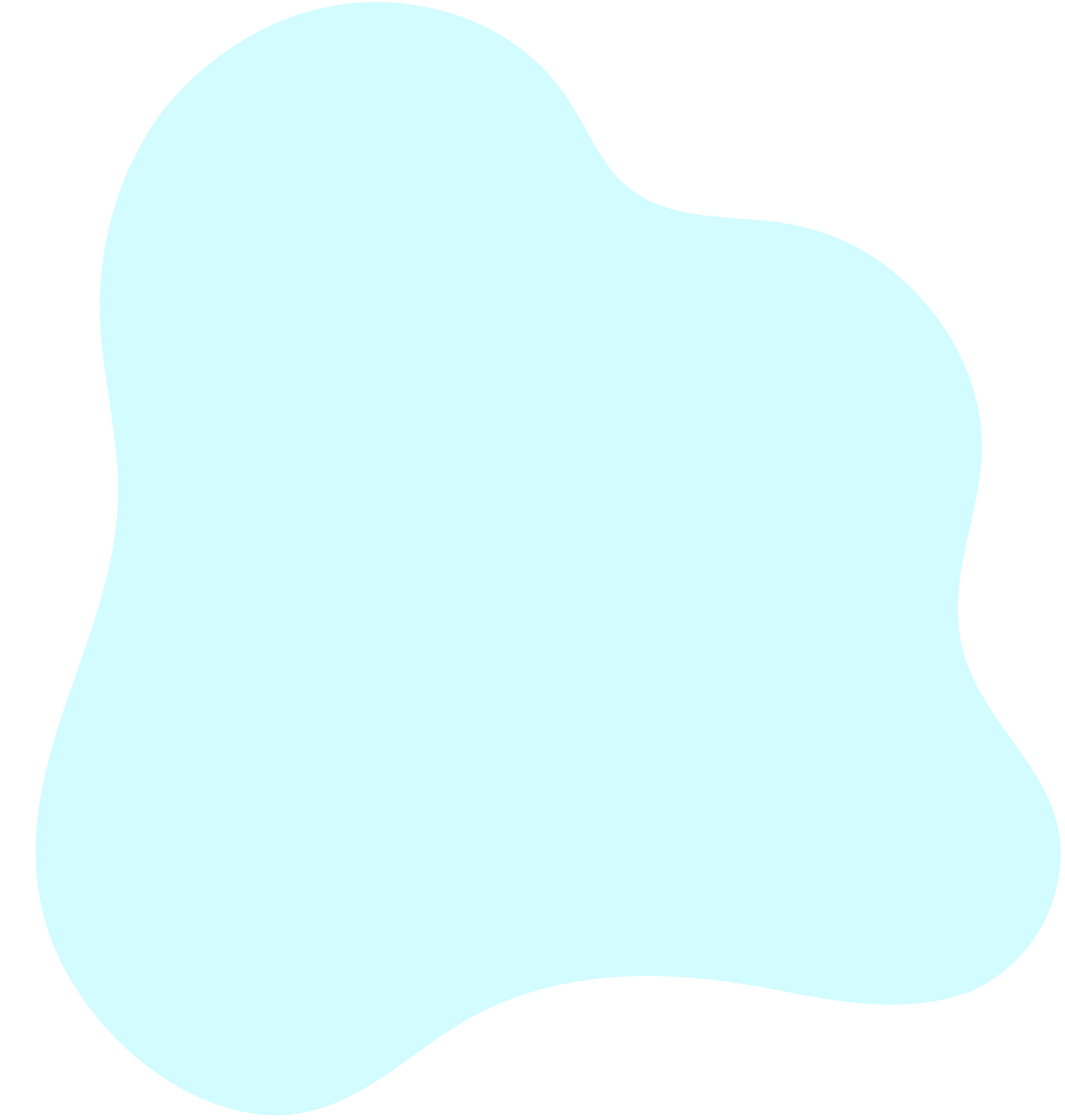 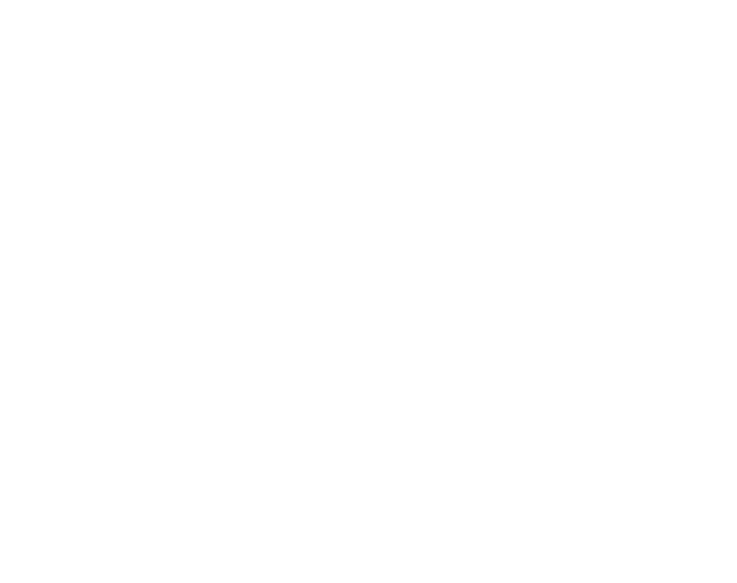 Our Team
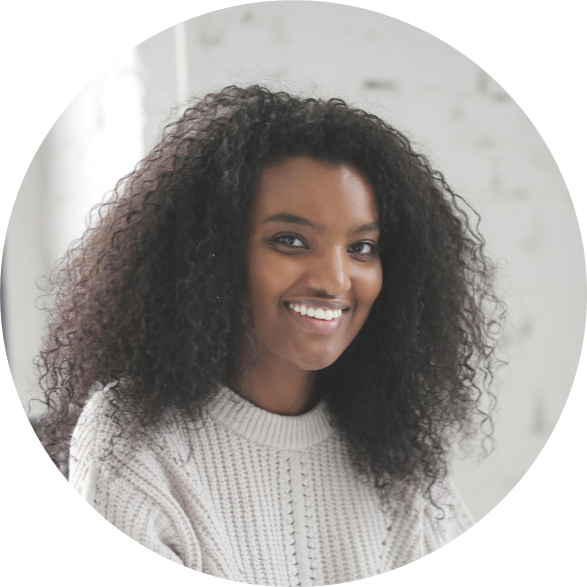 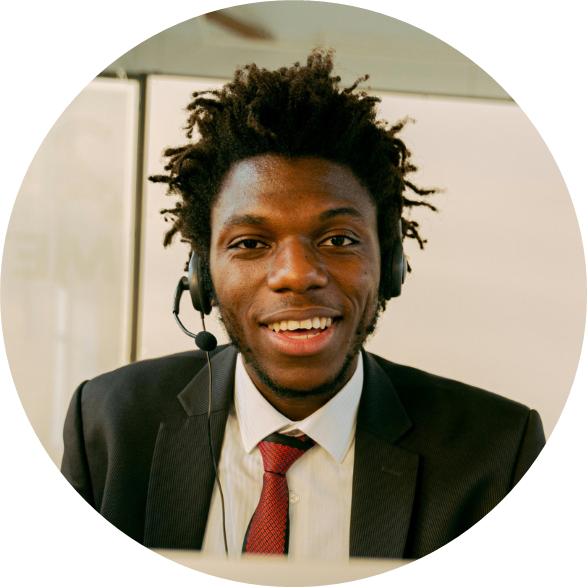 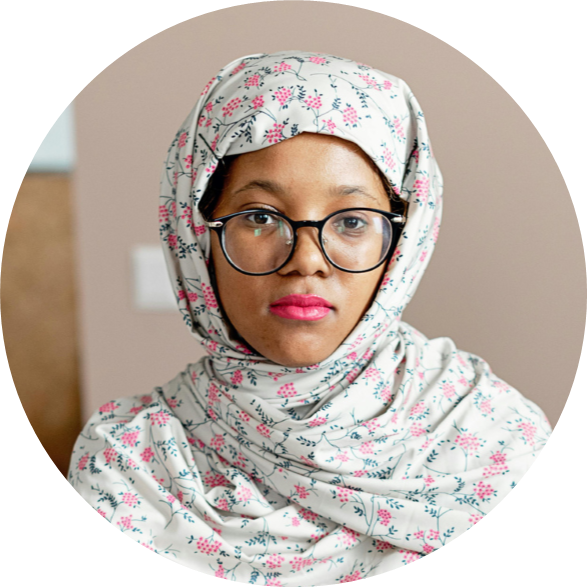 Name
Name
Name
Elaborate on what you want to discuss.
Elaborate on what you want to discuss.
Elaborate on what you want to discuss.
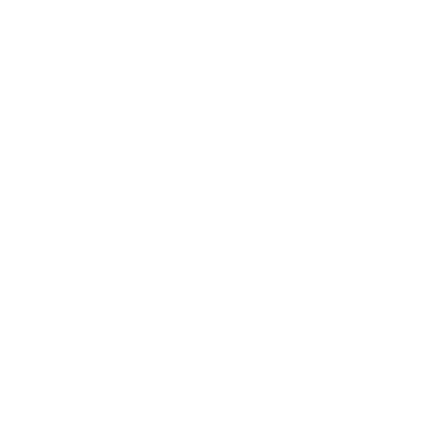 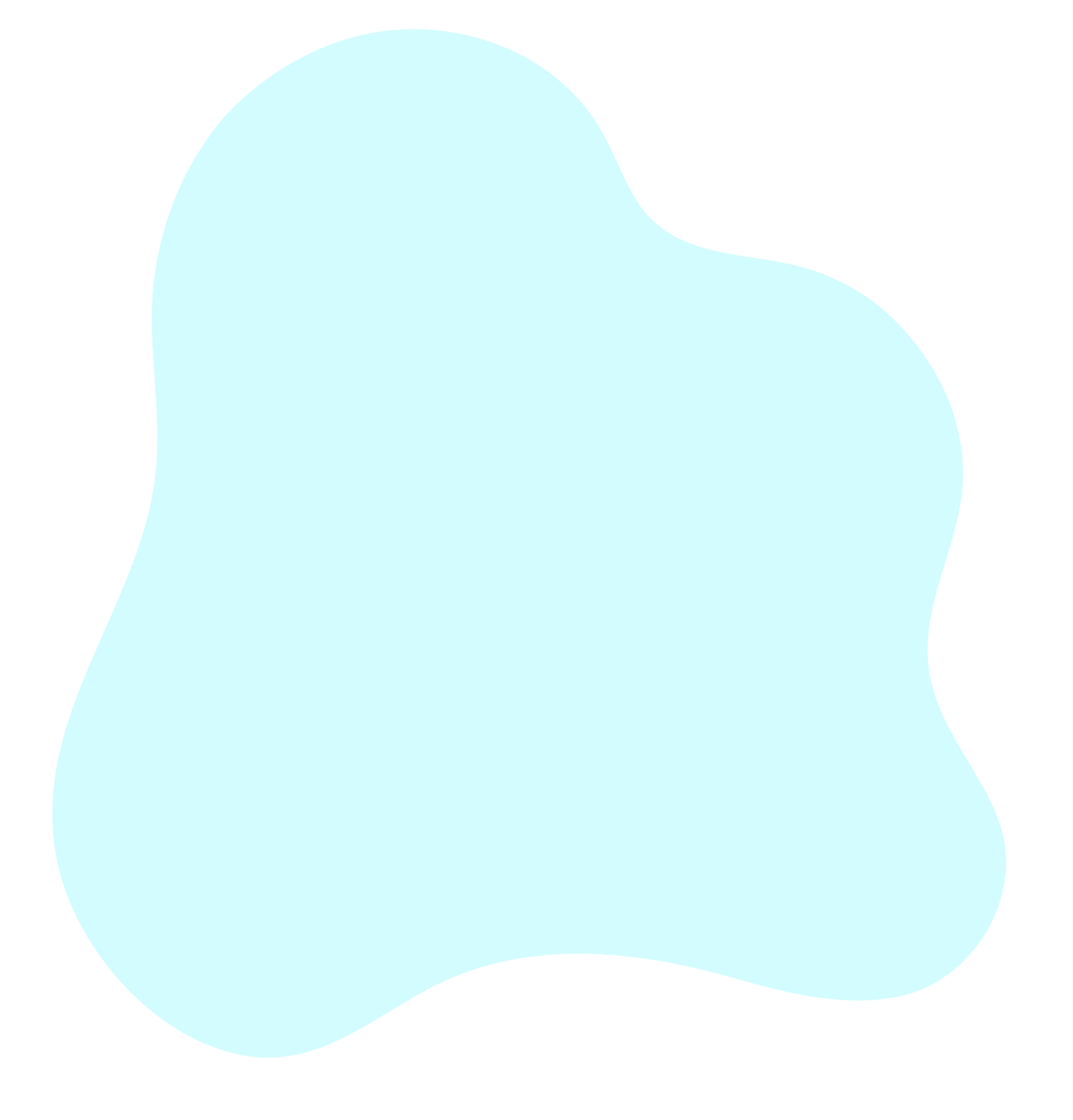 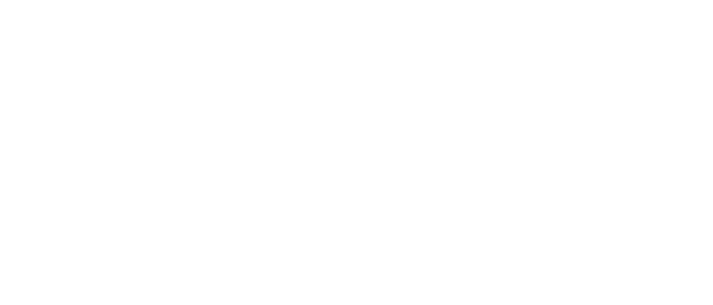 About Us
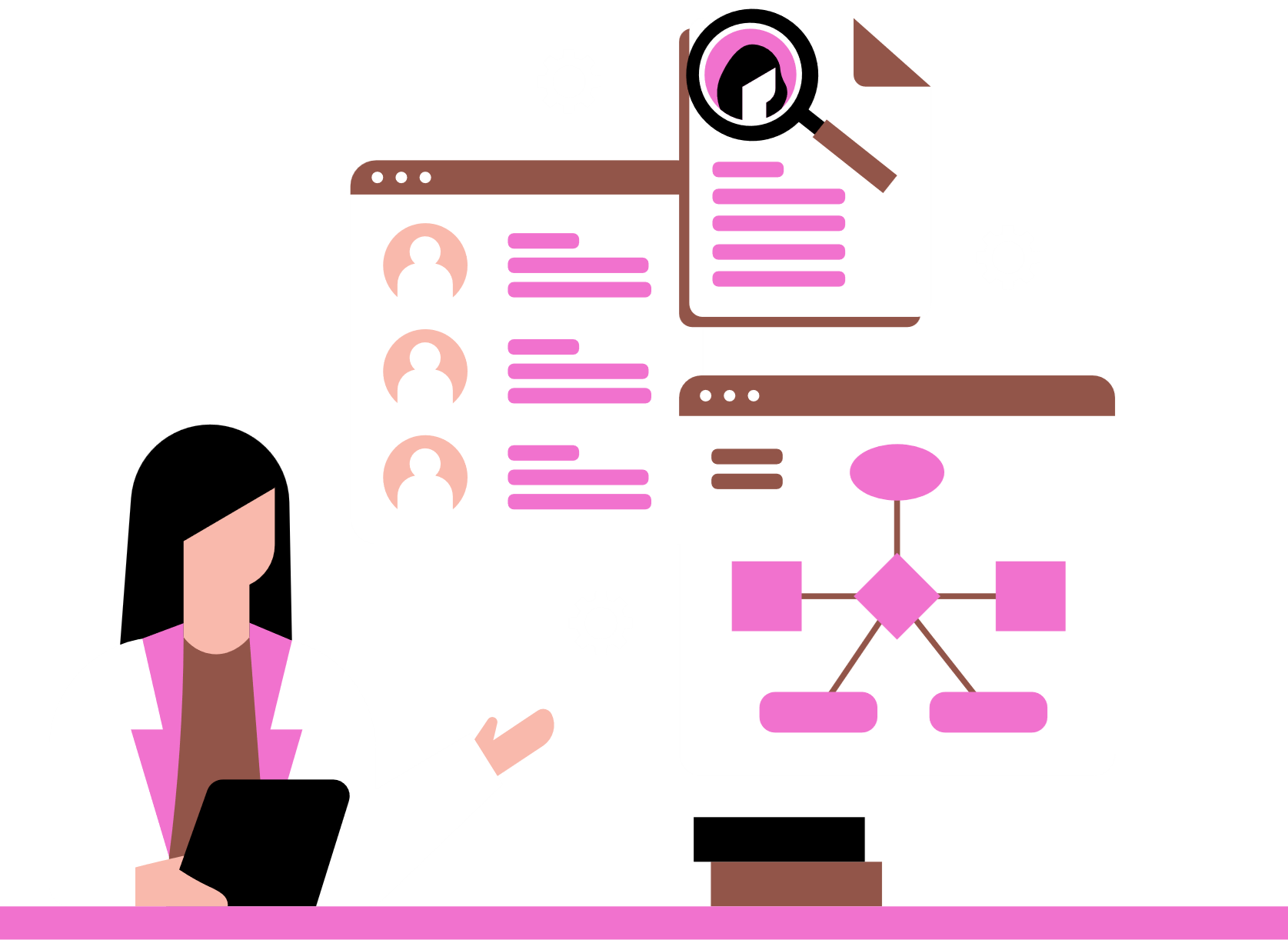 Elaborate on what you want to discuss.
3
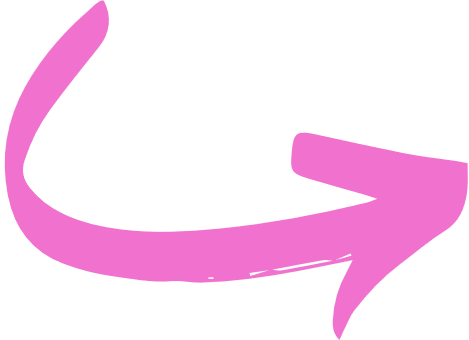 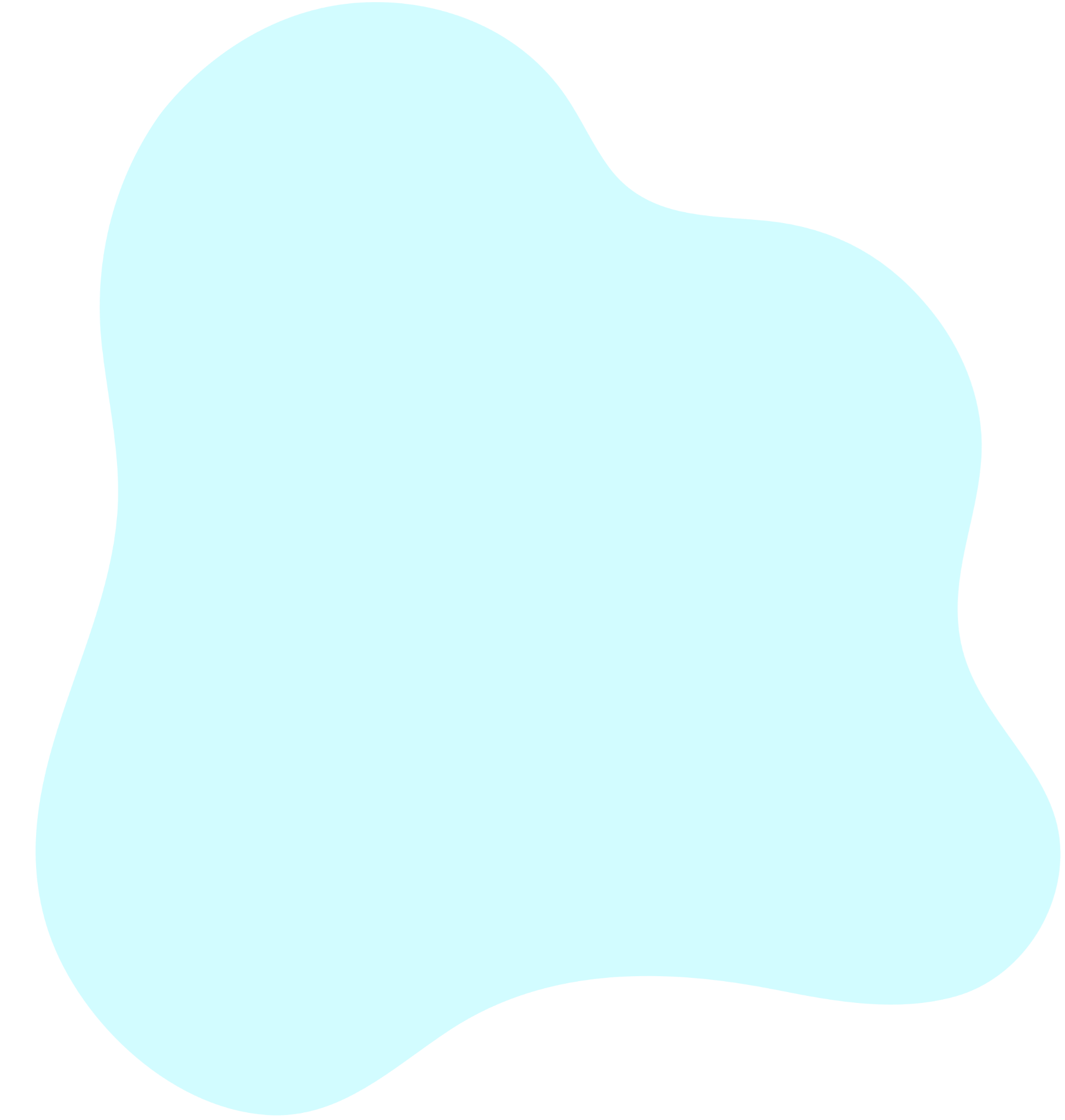 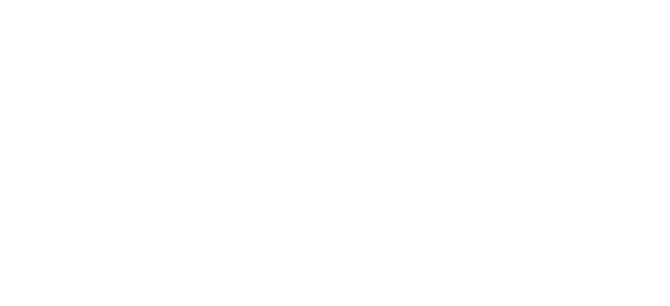 Our Philosophy
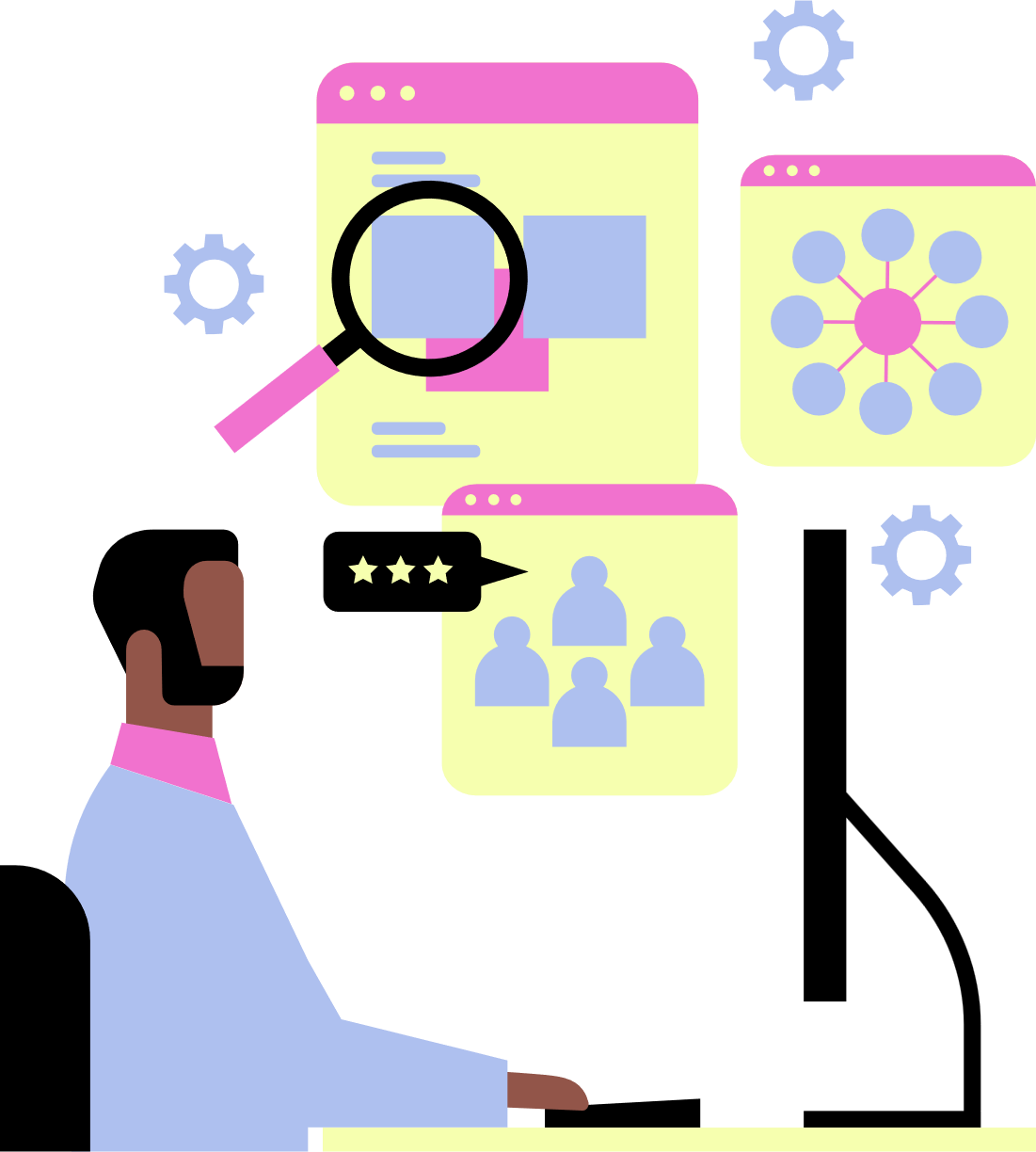 Presentations are communication tools that can be used as demonstrations, lectures, speeches, reports, and more. It is mostly presented before an audience.Presentations are communication tools that can be used as demonstrations, lectures, speeches, reports, and more. It is mostly presented before an audience.
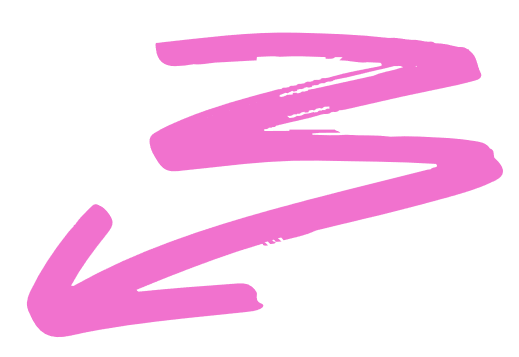 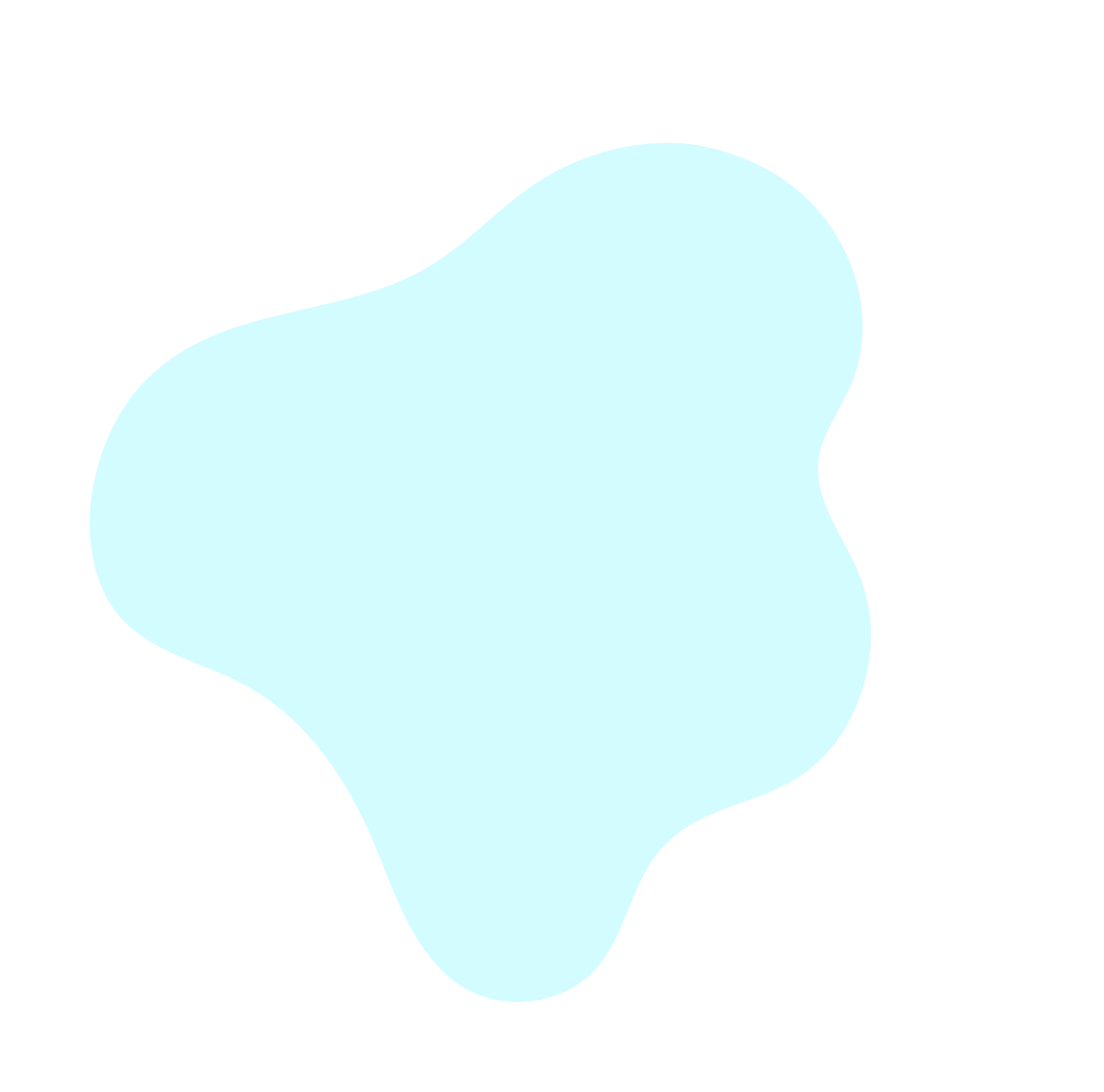 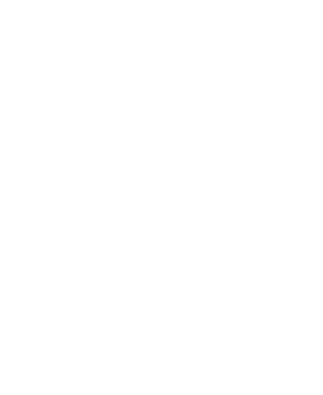 Our Timeline Page
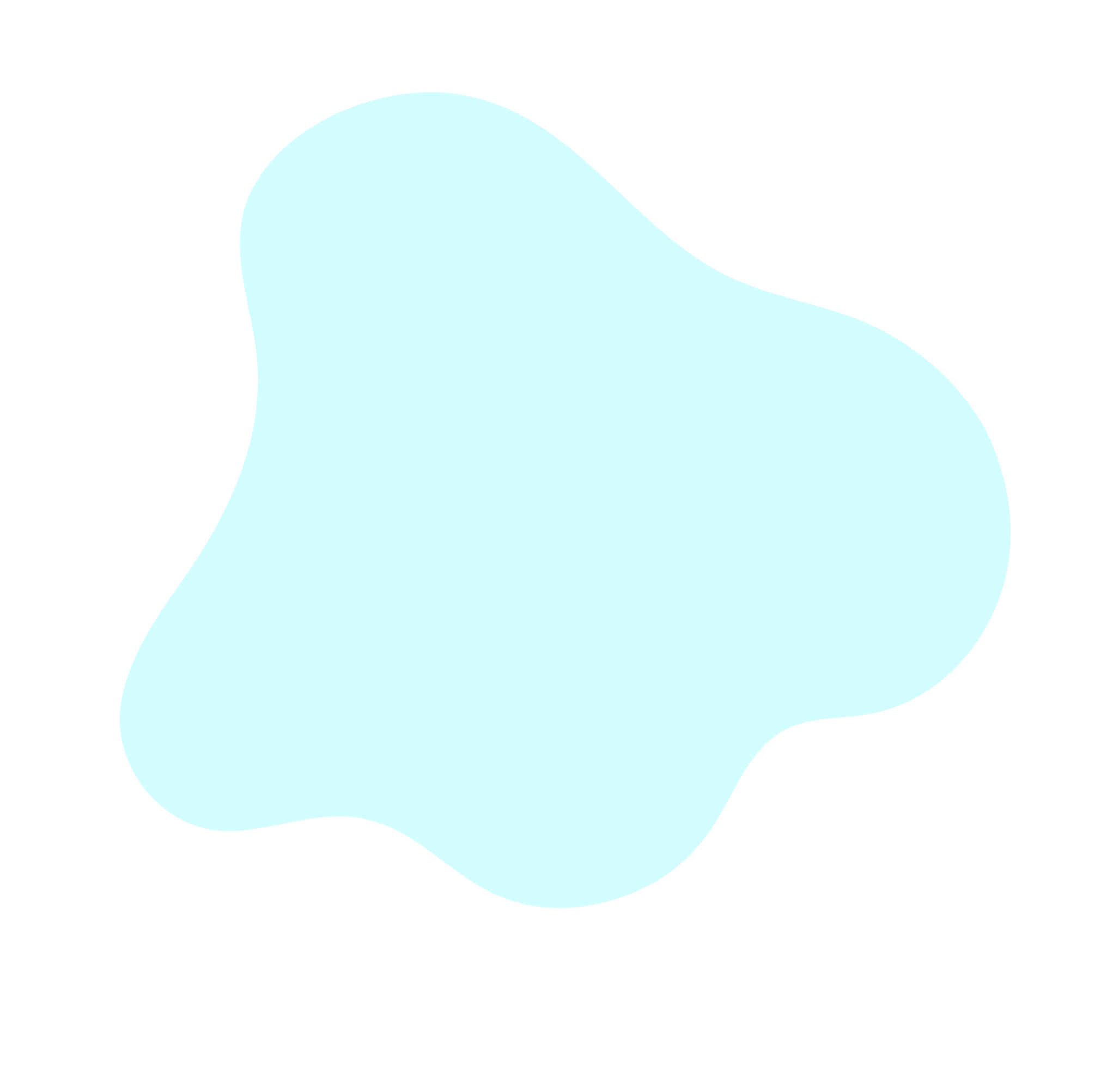 Add a main point
Add a main point
Add a main point
Add a main point
Elaborate on what you want to discuss.
Elaborate on what you want to discuss.
Elaborate on what you want to discuss.
Elaborate on what you want to discuss.
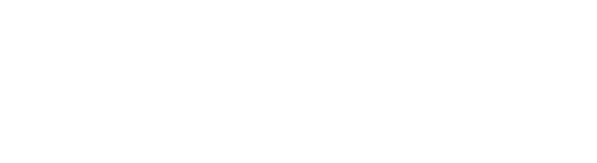 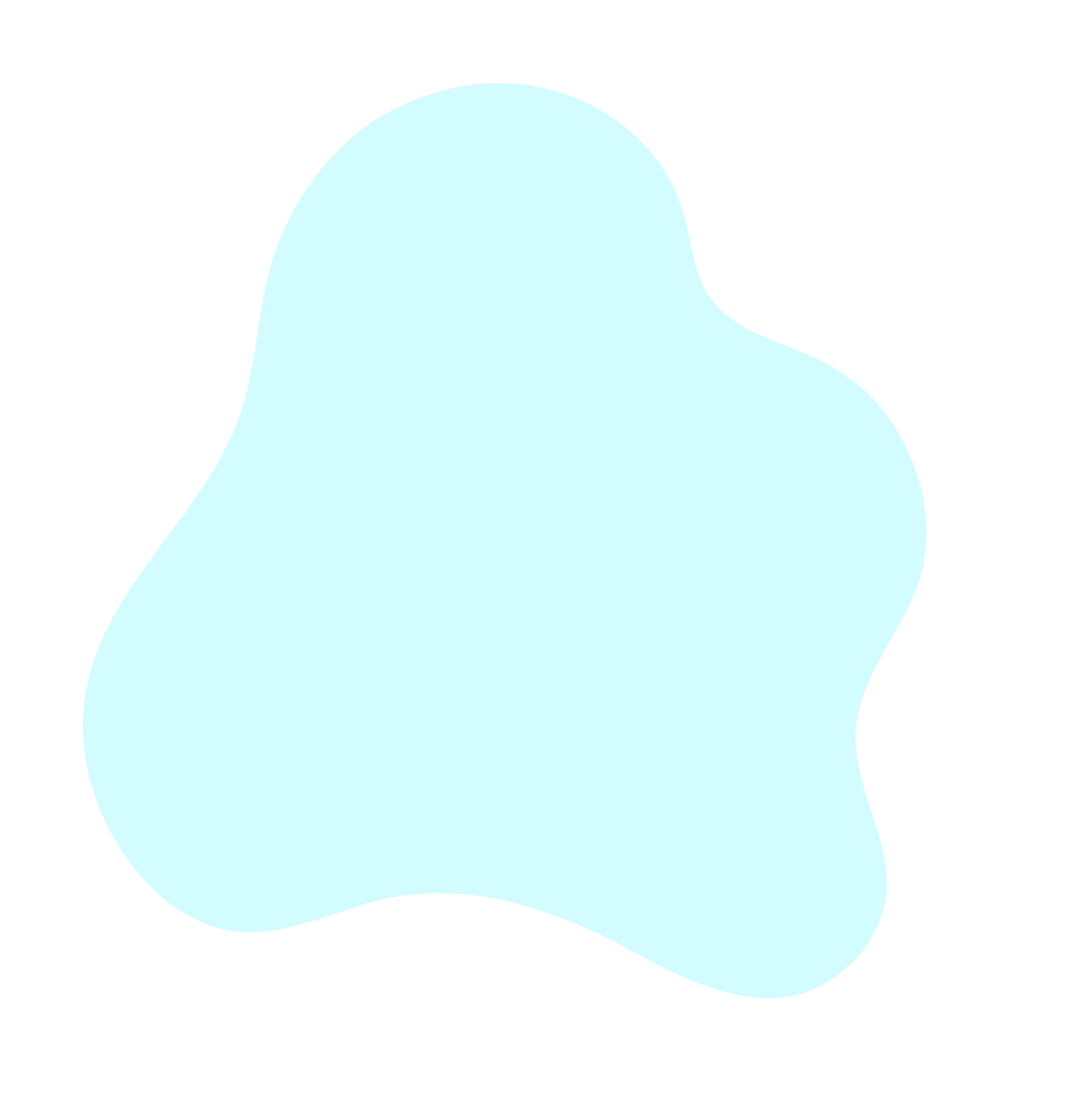 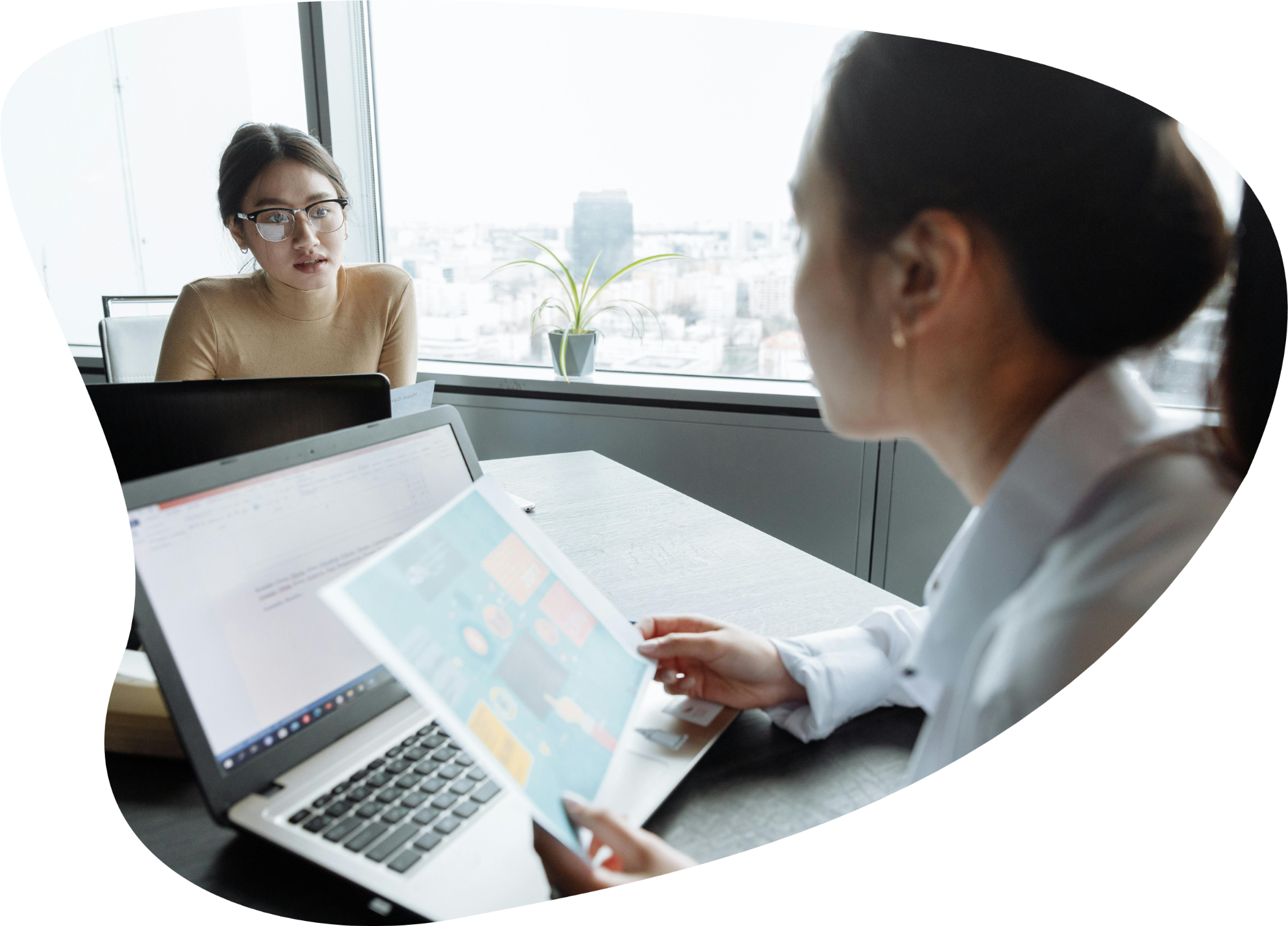 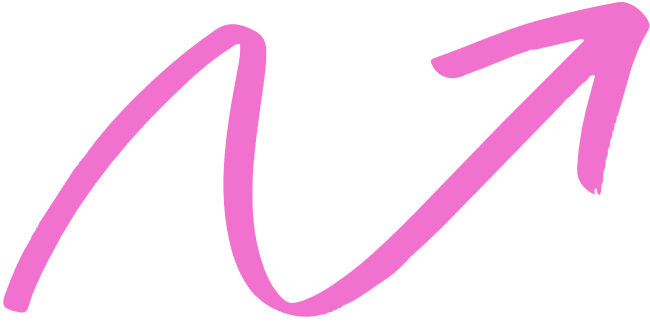 A picture is worth a thousand words
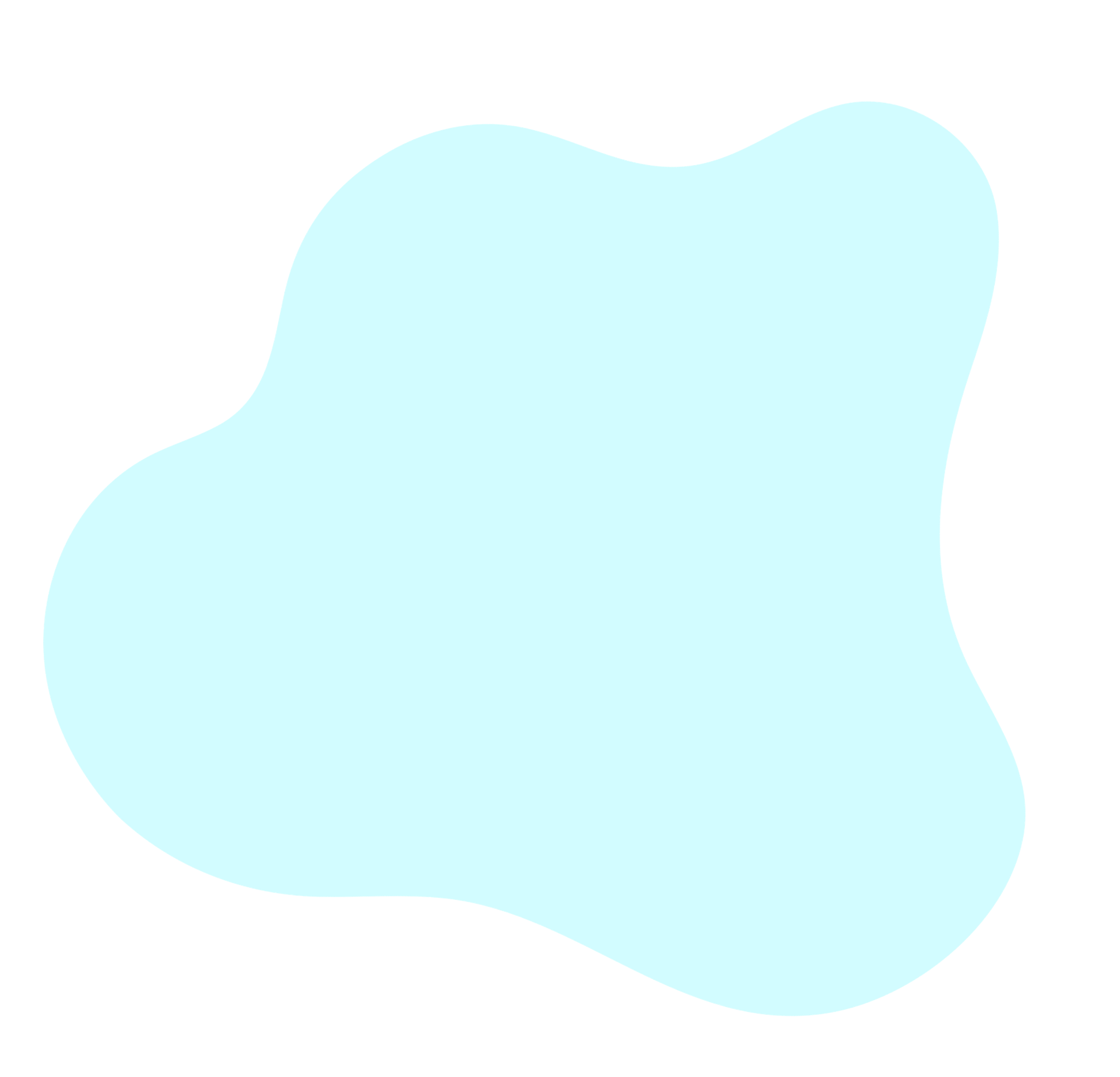 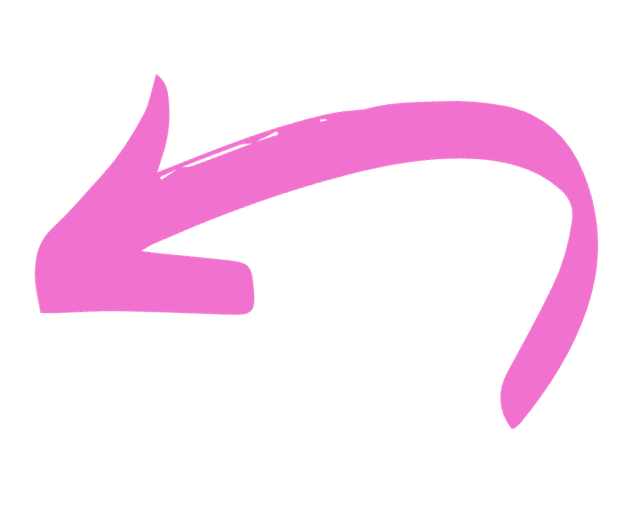 Write an original statement or inspiring quote
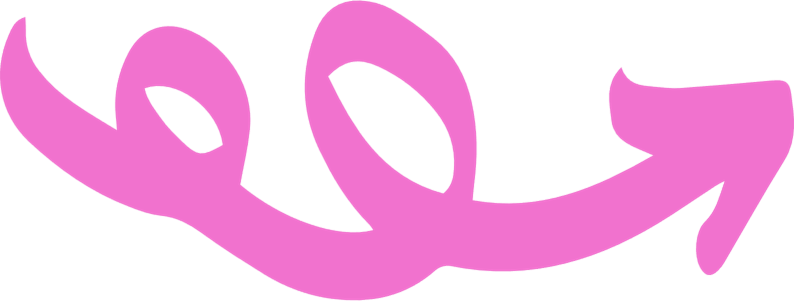 — Include a credit, citation, or supporting message
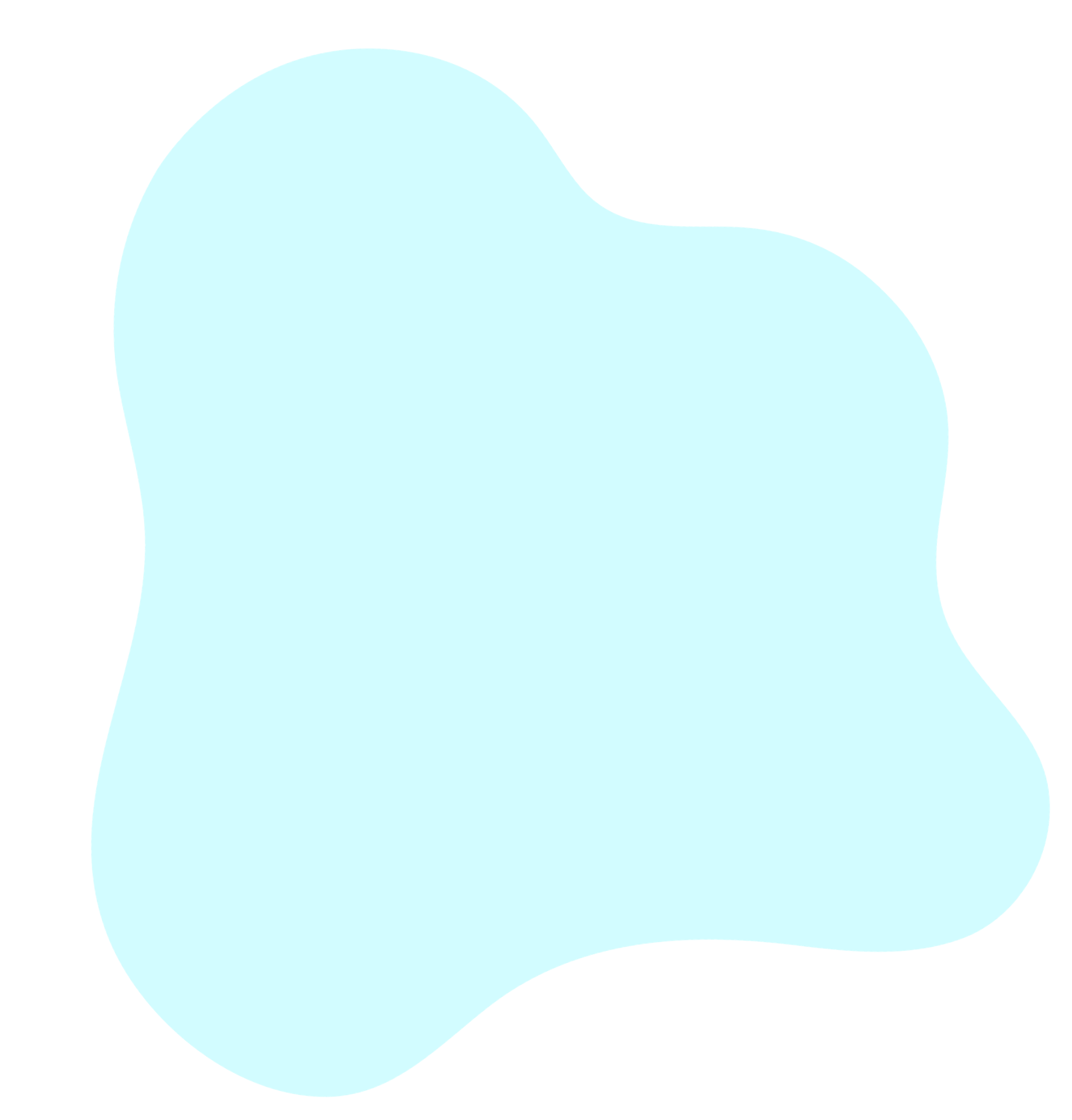 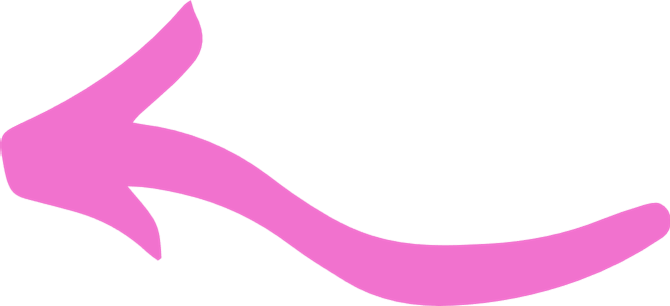 Contact Us
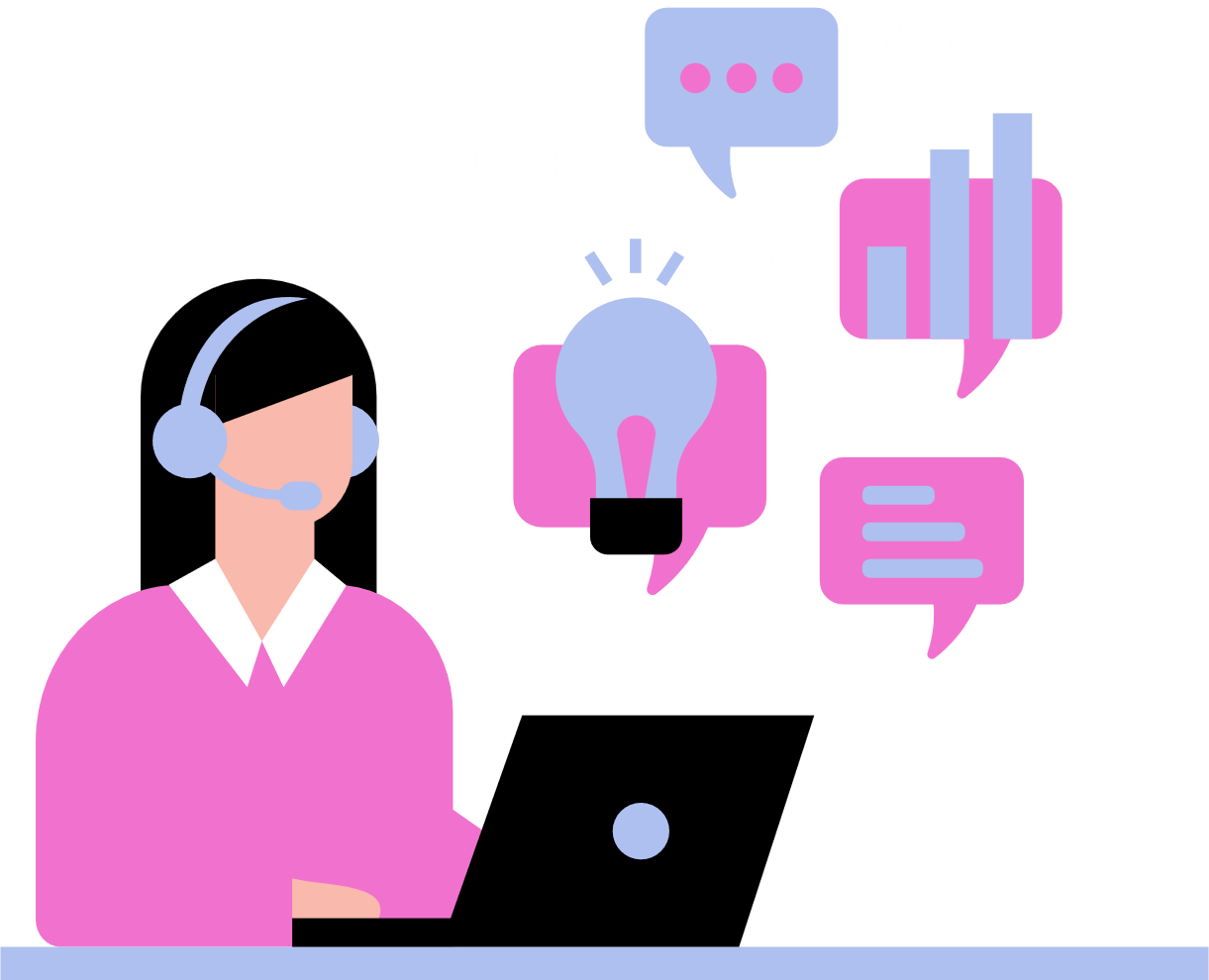 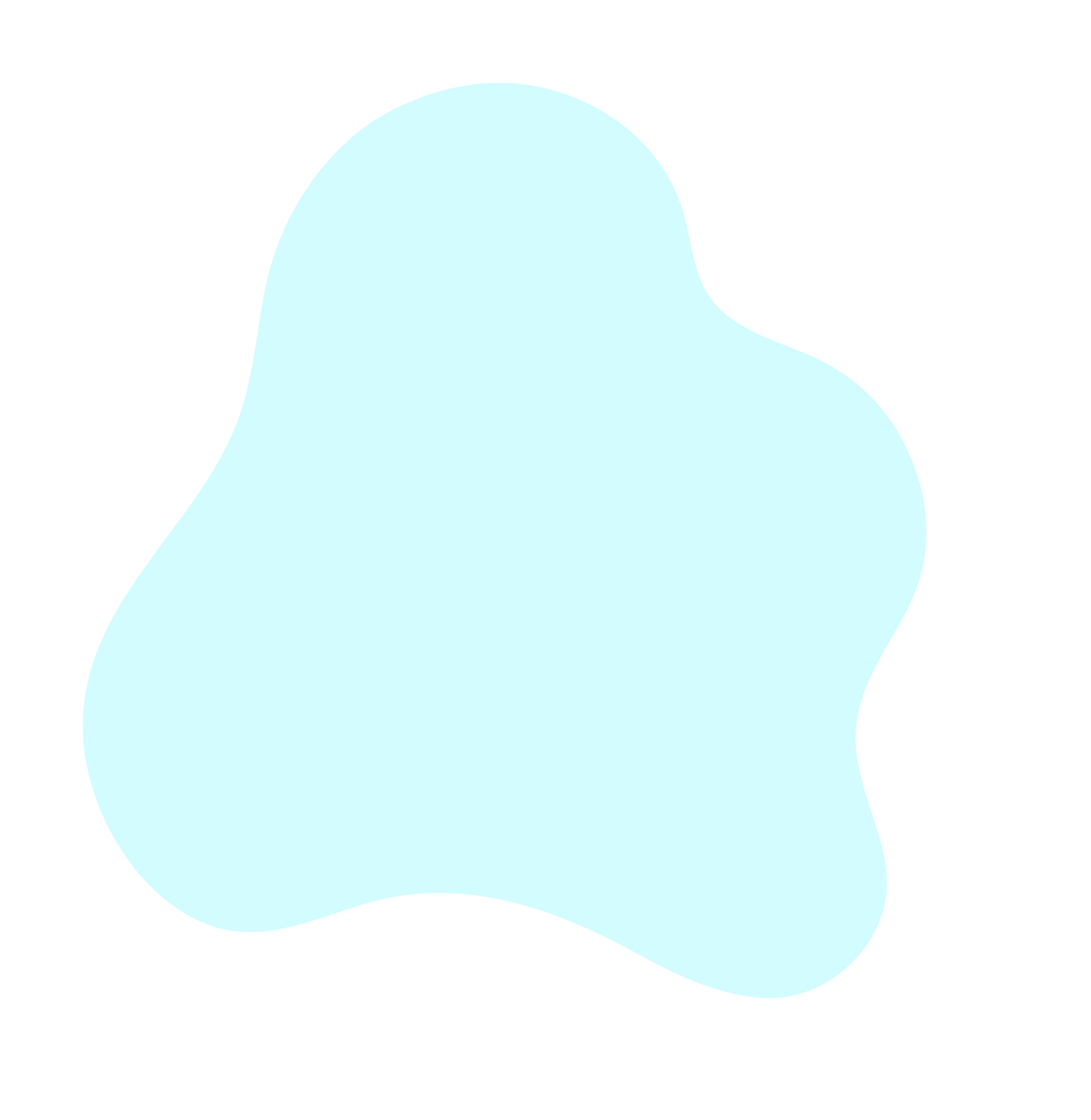 123 Anywhere St., Any City,ST 12345
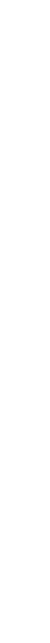 123-456-7890
hello@reallygreatsite.com
@reallygreatsite
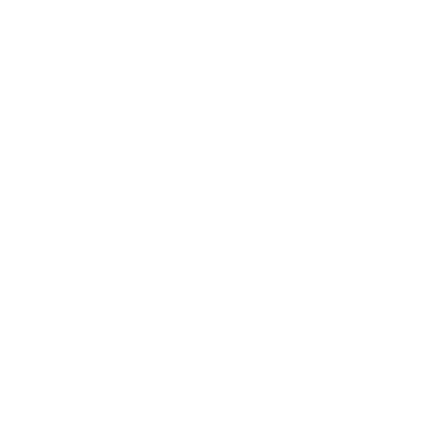 reallygreatsite.com
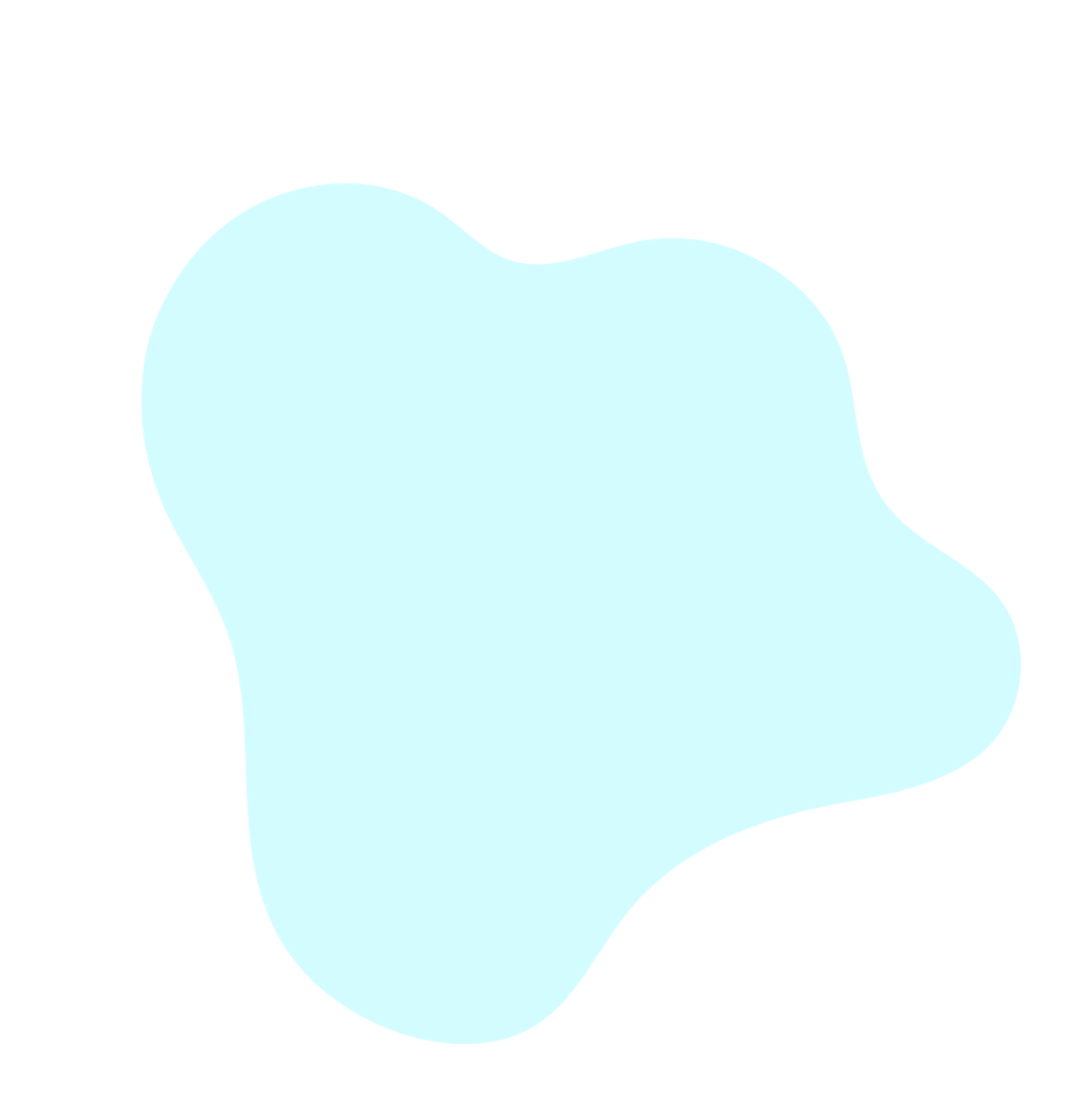 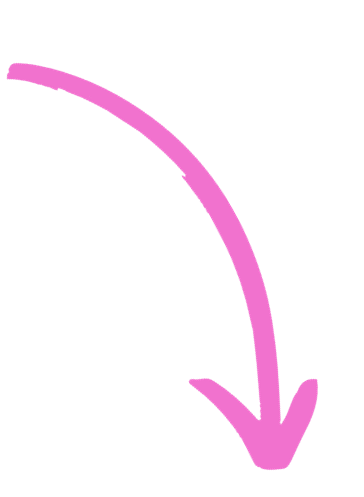 Resource Page
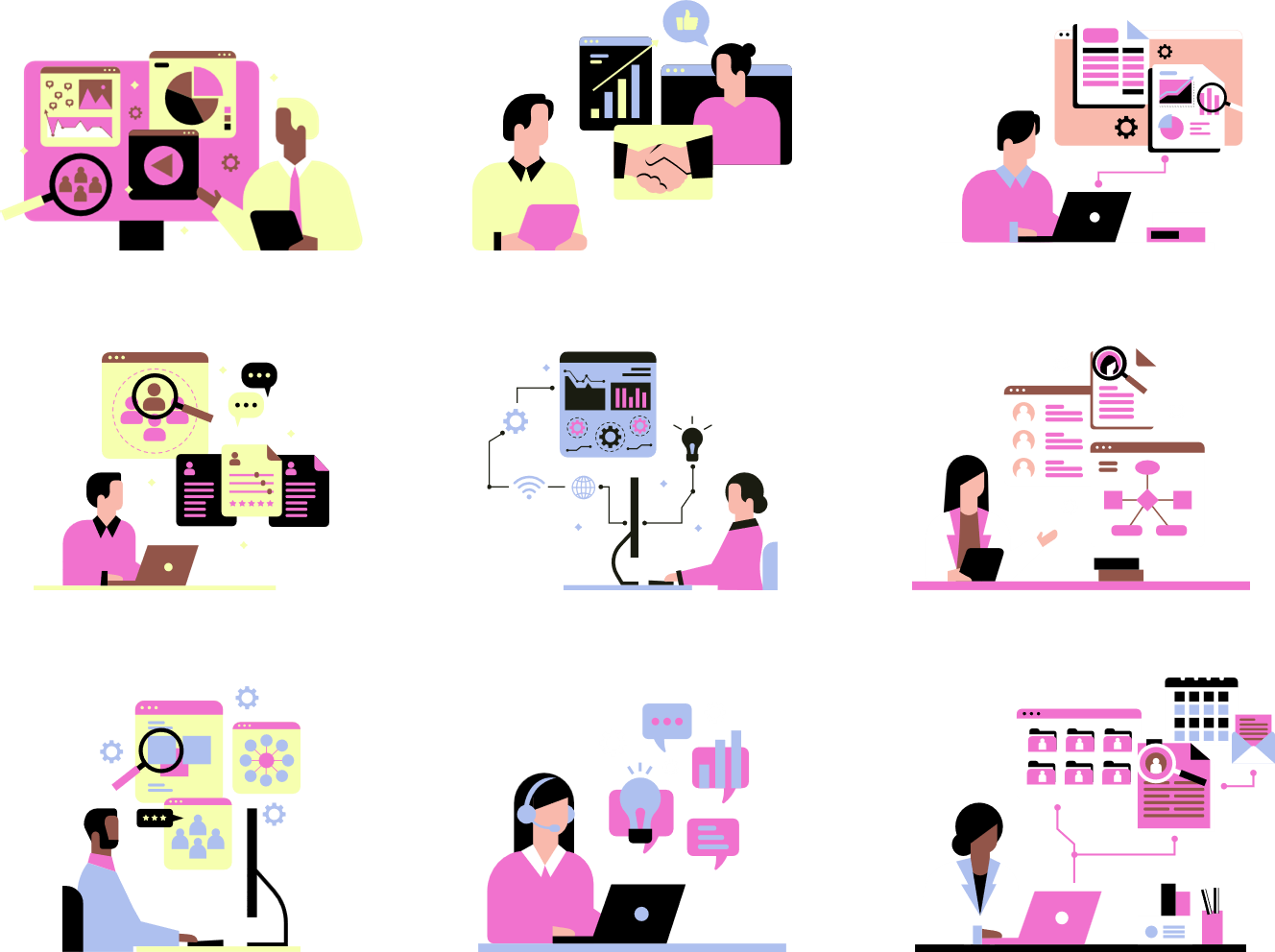 Use these design resources in your Canva Presentation.








You can find these fonts online too. Happy designing! 

Don't forget to delete this page before presenting.
This presentation template uses the following free fonts:
Titles:  Dela Gothic One
Headers:  Dela Gothic One
Body Copy:  Arial
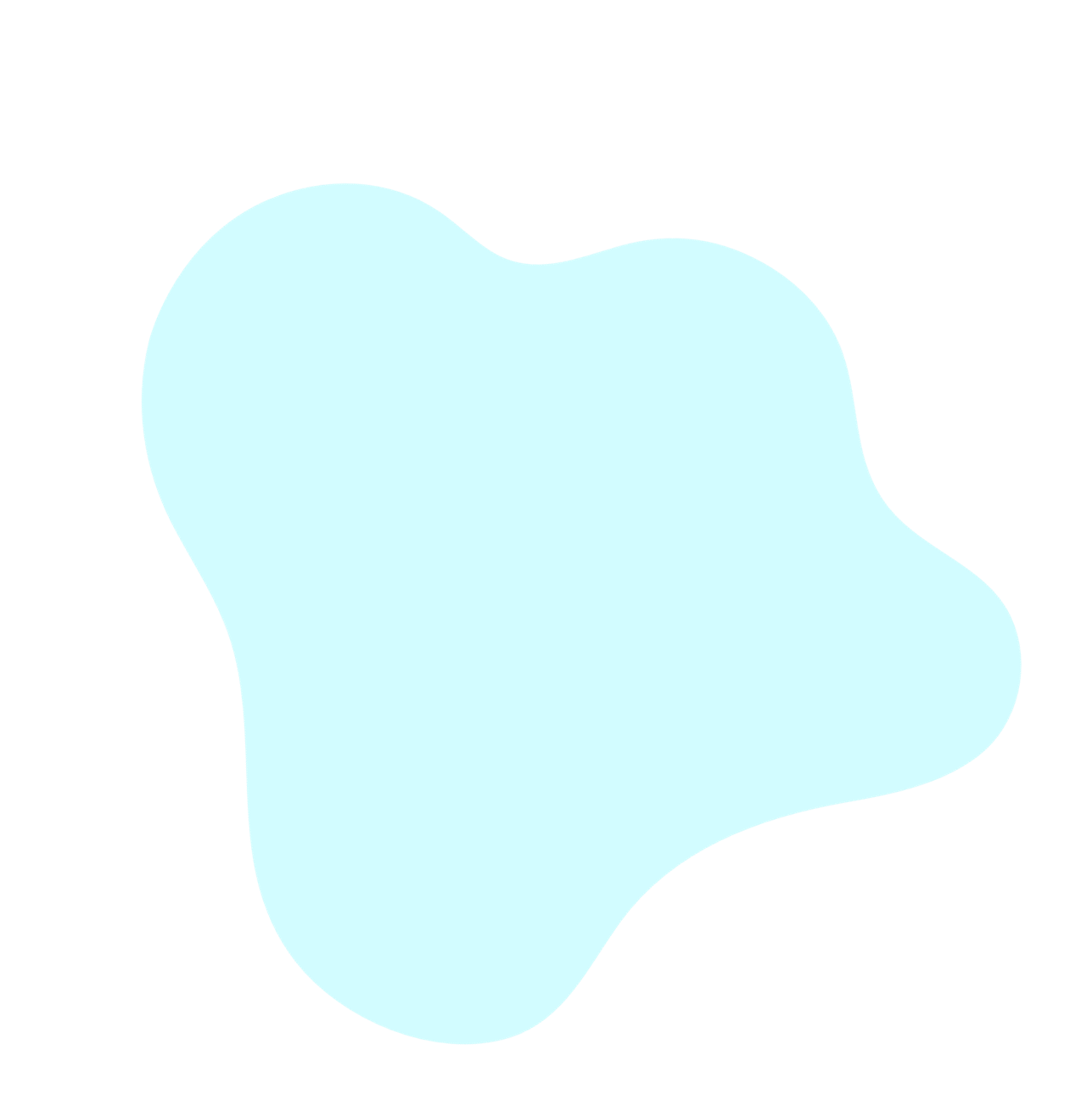 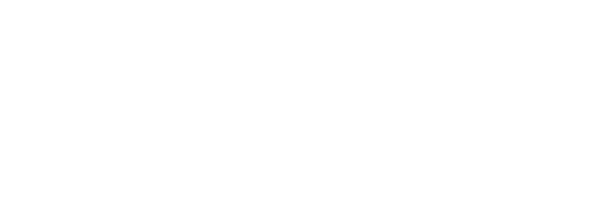 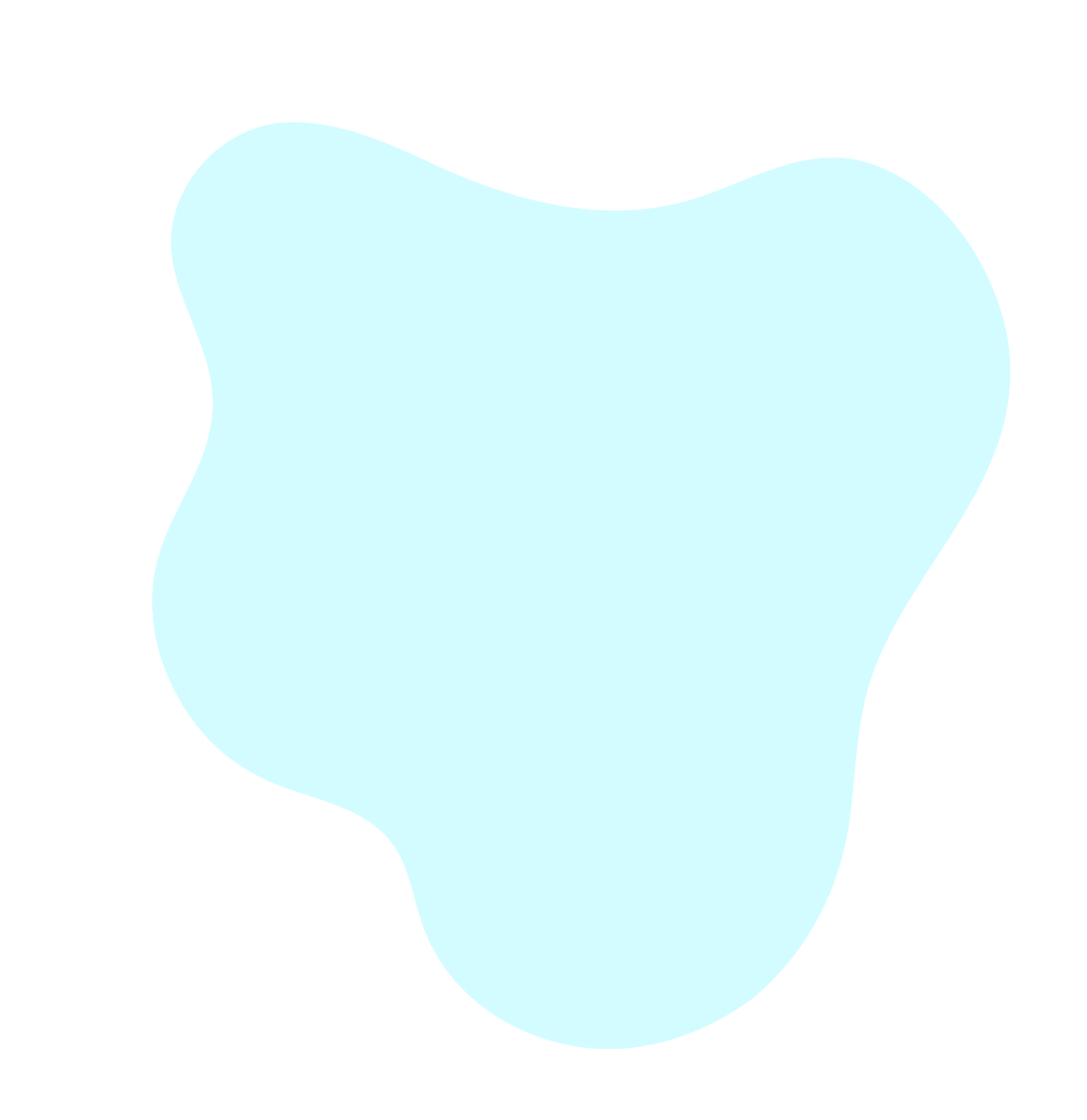 Credits
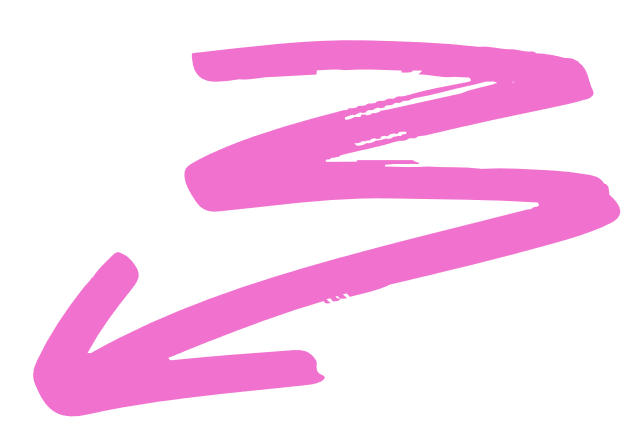 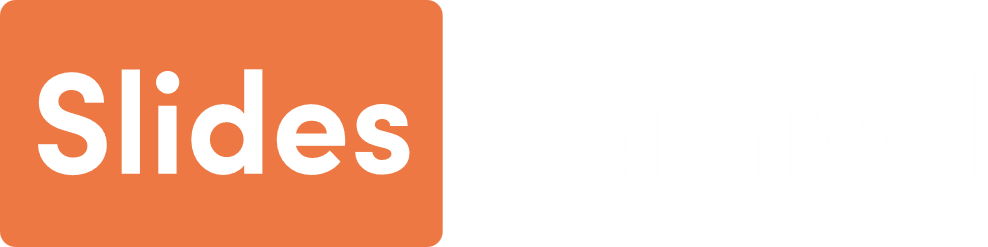 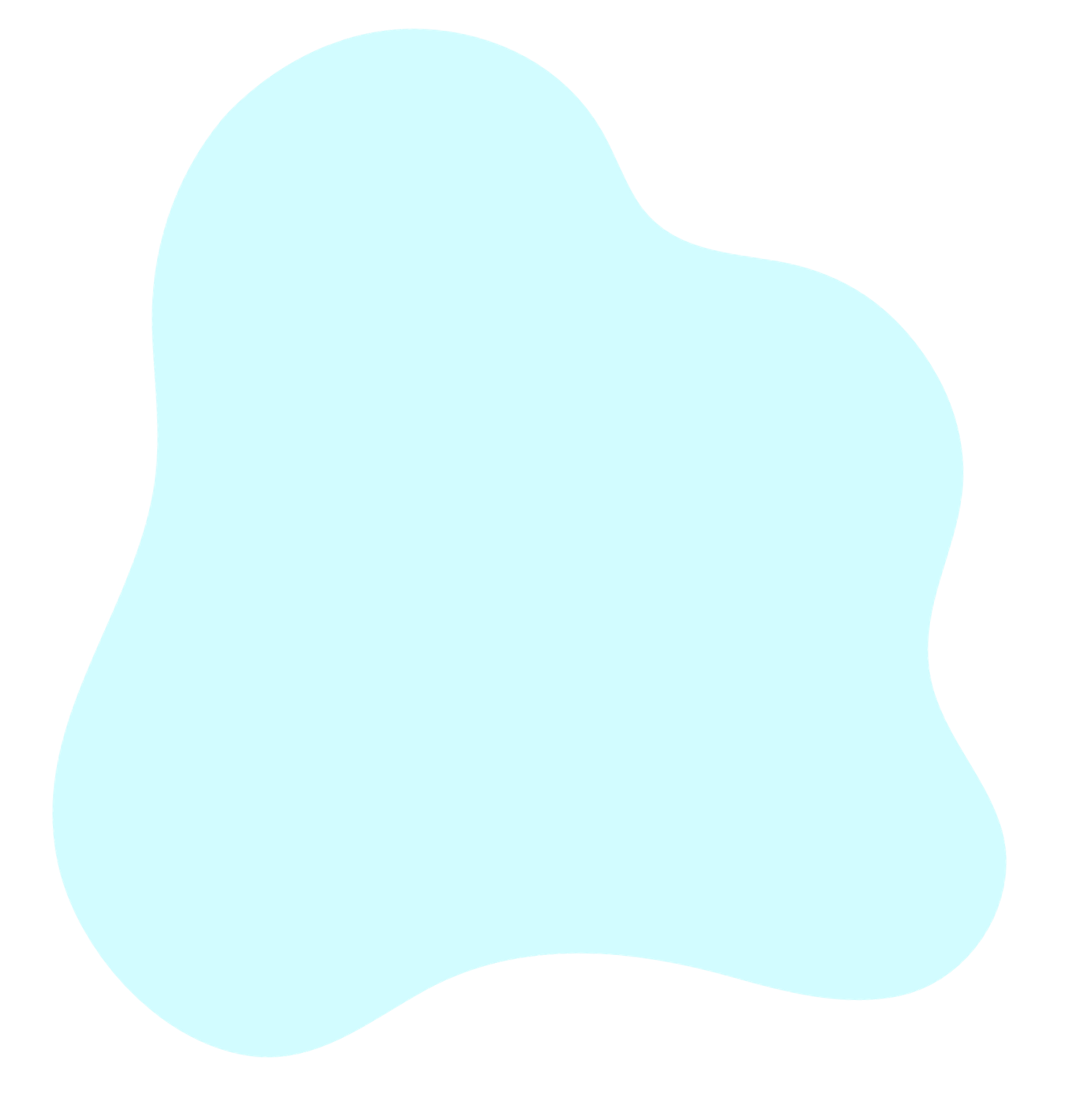 This presentation template is free for everyone to use thanks to the following:
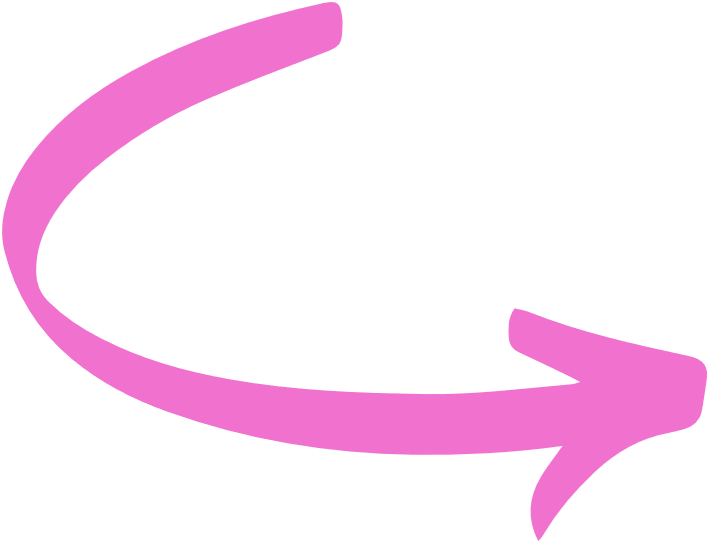 SlidesCarnival for the presentation template
Pexels for the photos
Happy designing!